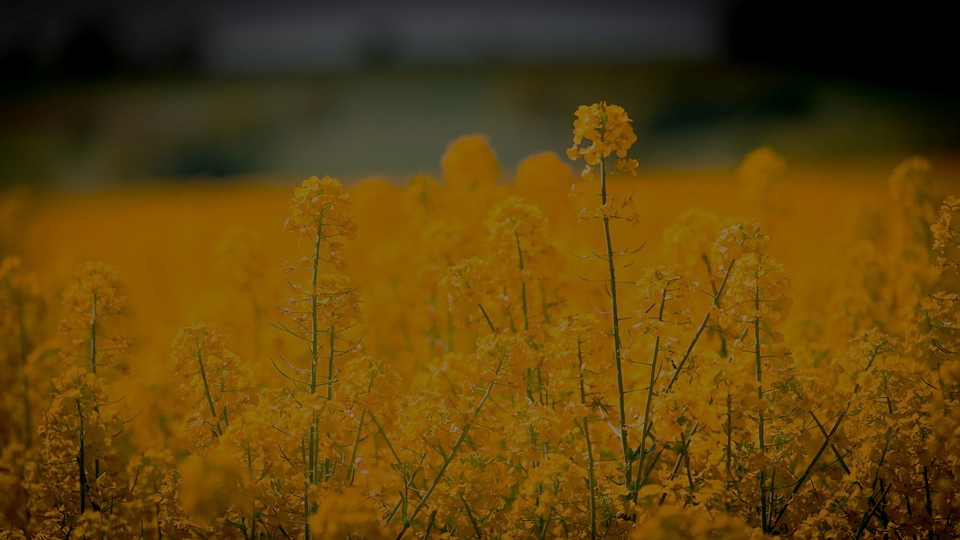 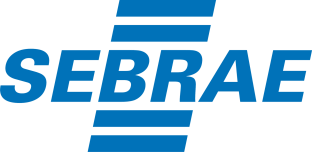 PESQUISA SATISFAÇÃO, APLICABILIDADE e EFETIVIDADE
Abril/2016
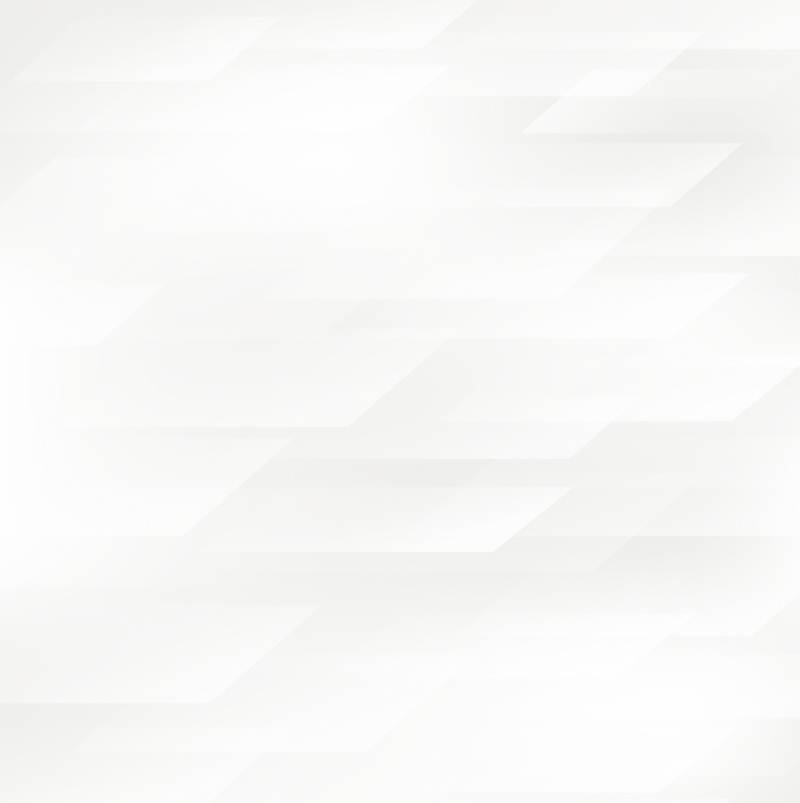 METODOLOGIA
2
OBJETIVO: Avaliar a satisfação com os instrumentos de atendimento, além da aplicabilidade e da efetividade de seus conteúdos junto aos clientes atendidos nos projetos de atendimento individuais do Sistema Sebrae em 2015.

TÉCNICA: Quantitativa por telefone, sistema C.A.T.I.

AMOSTRA: 18 856 entrevistas distribuídas em 1 022 projetos.

PERÍODO DE REALIZAÇÃO DAS ENTREVISTAS: De 8/03/2016 a 06/05/2016.

TRATAMENTO DOS DADOS: software de estatística SPSS®.

ANÁLISE DE DADOS PONDERADA.
2
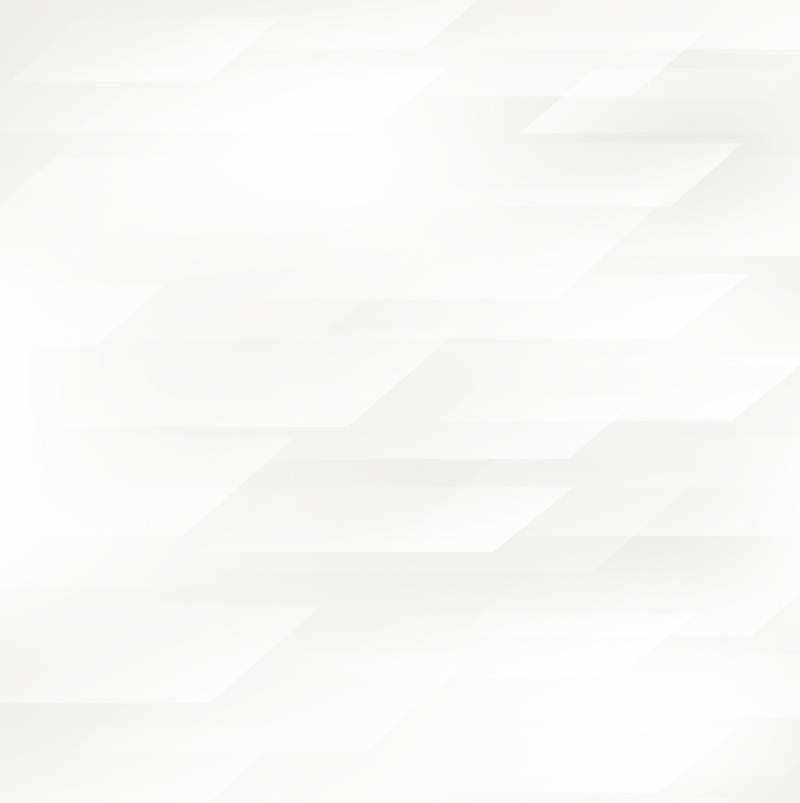 Composição da amostra
3
Brasil                                                                                                  Total: 18 856
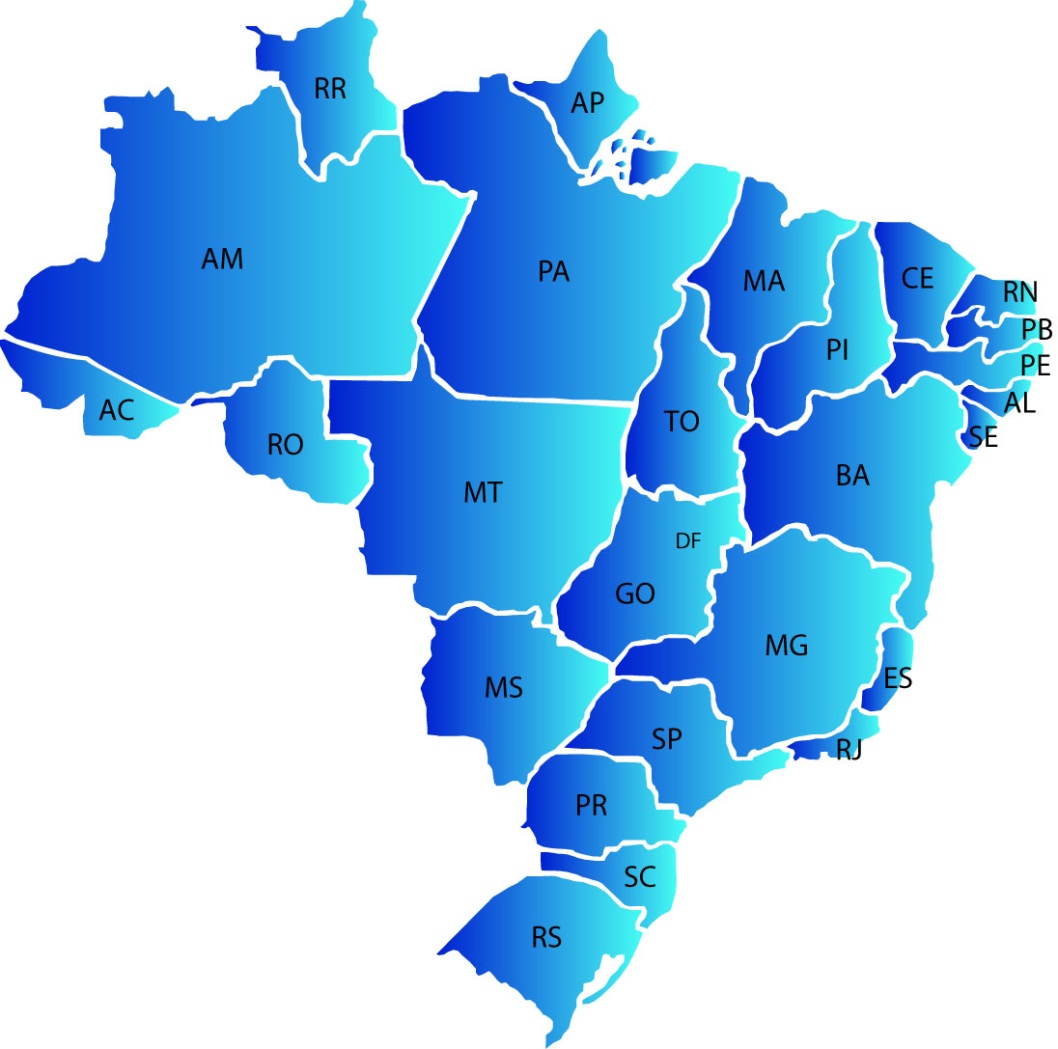 Os resultados foram ponderados segundo a quantidade de clientes 
por projeto.
Margem de Erro Amostral: 0,71%
3
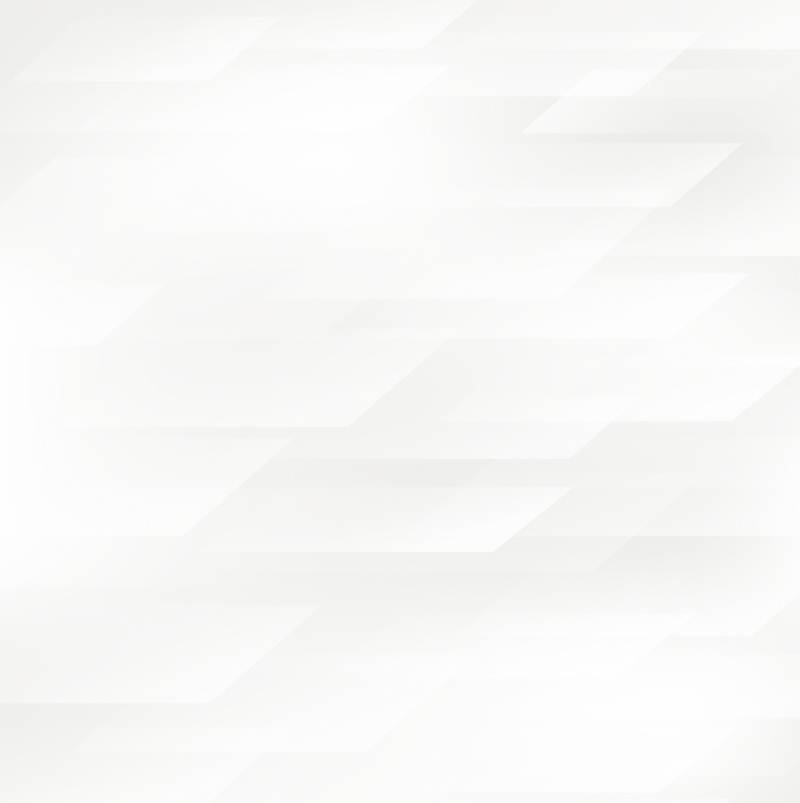 Guia da Apresentação
4
LEGENDA
ÍNDICE
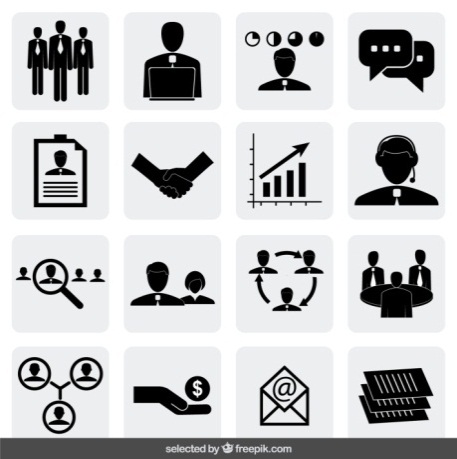 Comparação Brasil/UF
Pergunta Formulada
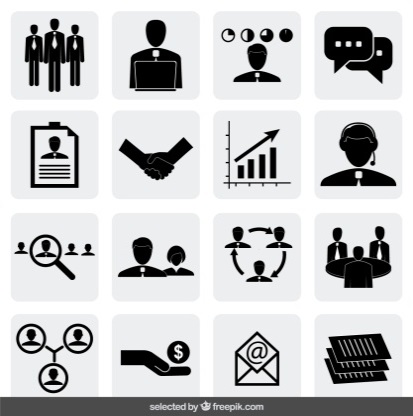 Antigos clientes
Novos clientes
Médias
Satisfação com o SEBRAE
Gráfico Série Histórica
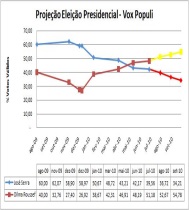 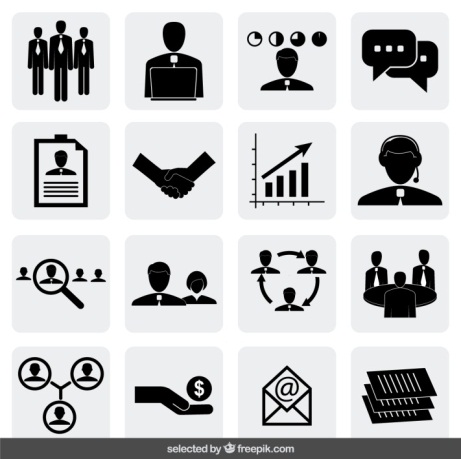 Participação de eventos por região
Sugestões e melhorias no SEBRAE
Variáveis por porte
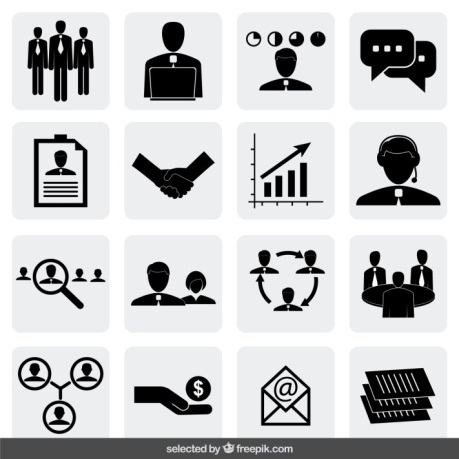 Histórico de notas médias
4
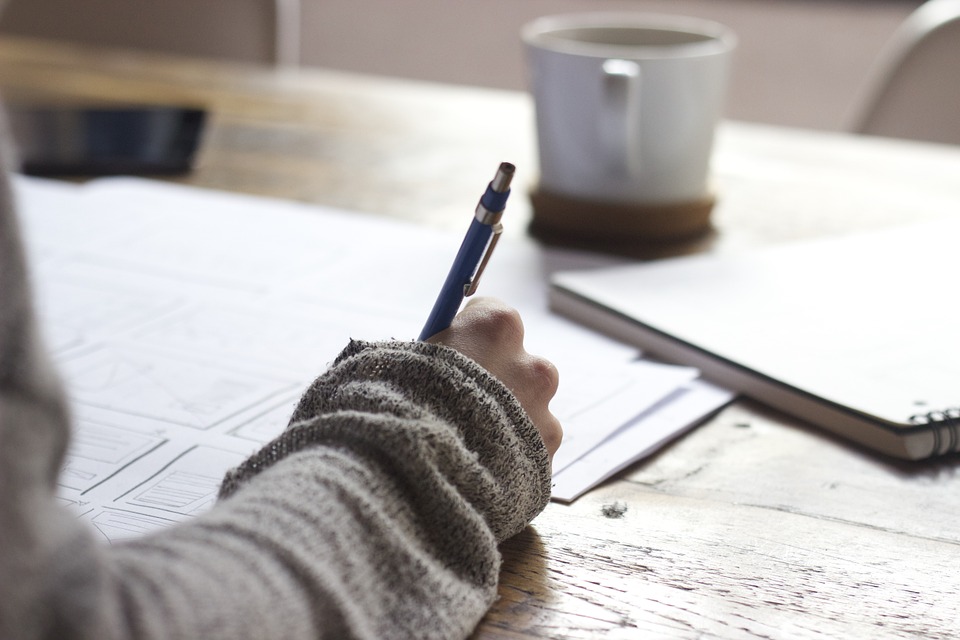 SATISFAÇÃO COM O SEBRAE
Atendimento do Sebrae
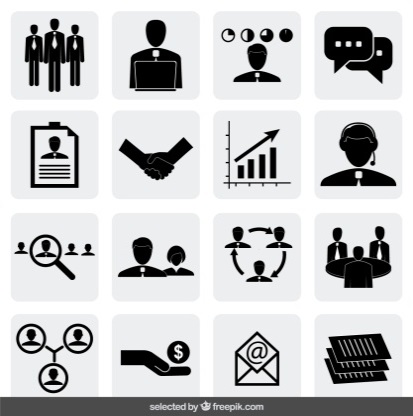 O(a) Sr(a) foi atendido(a) ou participou das atividades do SEBRAE em 2015?
Slide 95
Slide 89
6
Participação em eventos
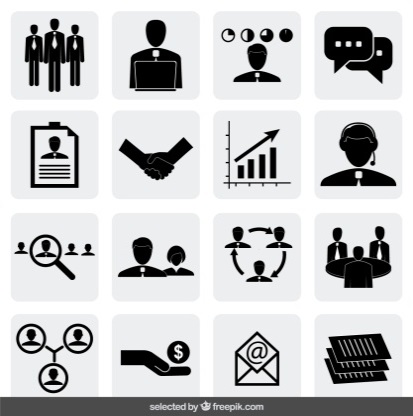 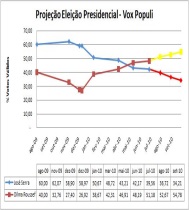 Das atividades que vou citar, em quais o(a) senhor(a) participou em 2015? (Resposta múltipla)
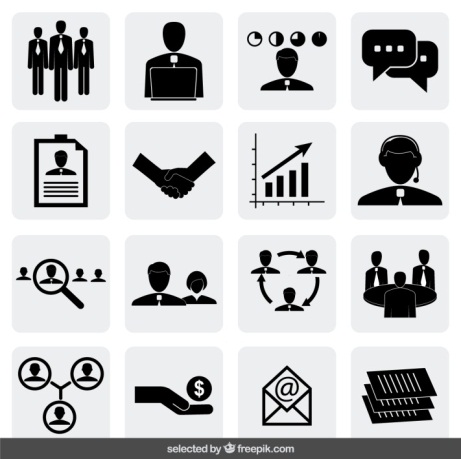 7
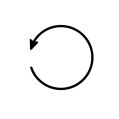 Participação em eventos (2014/2015)
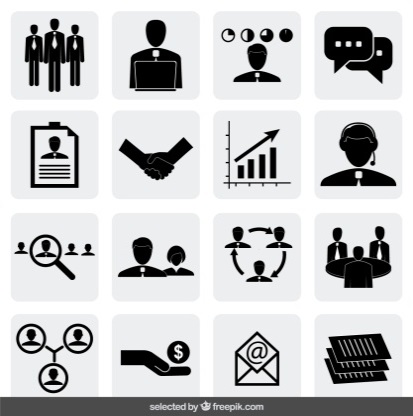 Das atividades que vou citar, em quais o(a) senhor(a) participou em 2015? (Resposta múltipla)
8
Participação em eventos (Centro-Oeste)
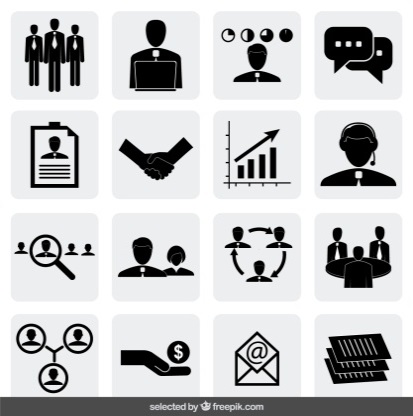 Das atividades que vou citar, em quais o(a) senhor(a) participou em 2015? (Resposta múltipla)
9
Participação em eventos (Nordeste)
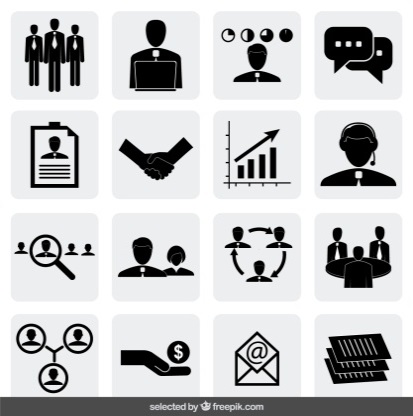 Das atividades que vou citar, em quais o(a) senhor(a) participou em 2015? (Resposta múltipla)
10
Participação em eventos (Norte)
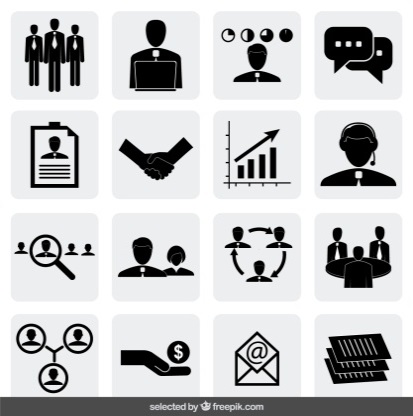 Das atividades que vou citar, em quais o(a) senhor(a) participou em 2015? (Resposta múltipla)
11
Participação em eventos (Sudeste)
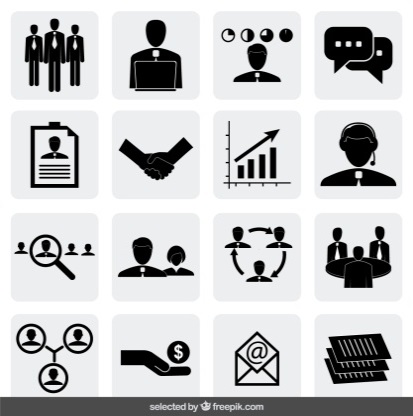 Das atividades que vou citar, em quais o(a) senhor(a) participou em 2015? (Resposta múltipla)
12
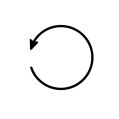 Participação em eventos (Sul)
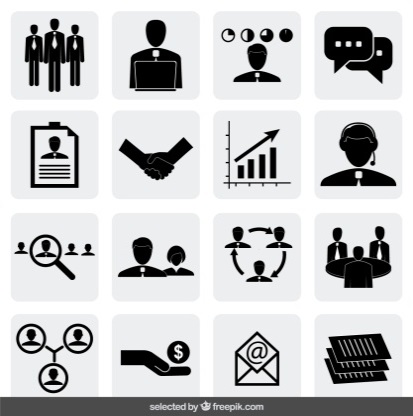 Das atividades que vou citar, em quais o(a) senhor(a) participou em 2015? (Resposta múltipla)
13
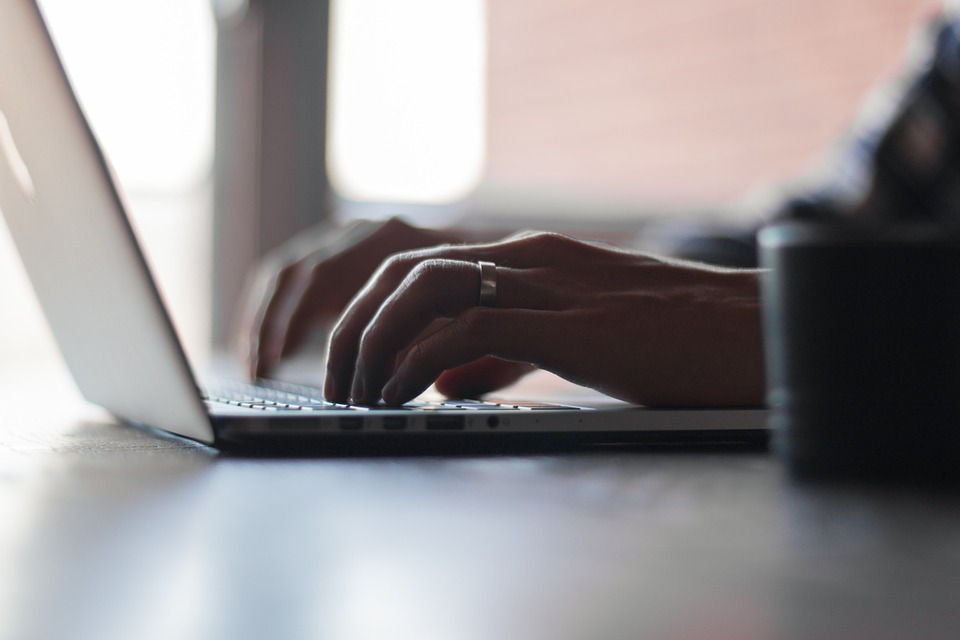 Cursos
14
Satisfação com o curso
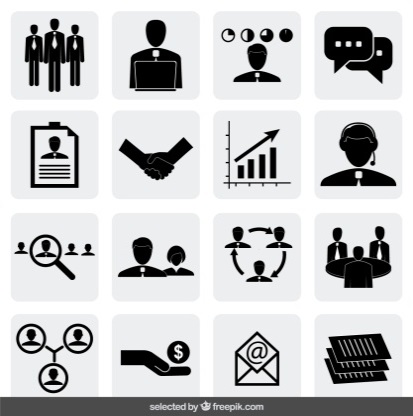 Qual sua satisfação de 0 a 10 com os cursos do SEBRAE que o(a) sr(a) participou em 2015? Onde zero significa “TOTALMENTE INSATISFEITO” e dez significa “TOTALMENTE SATISFEITO”.
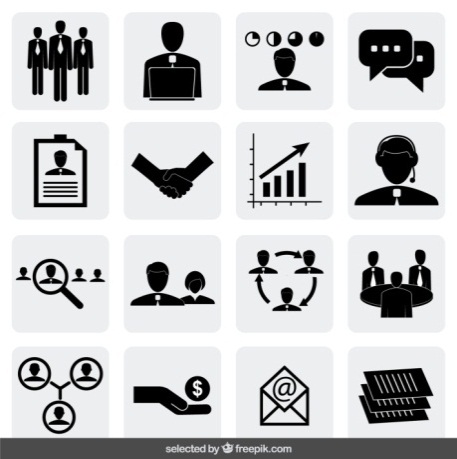 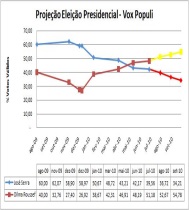 15
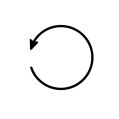 Satisfação com o curso
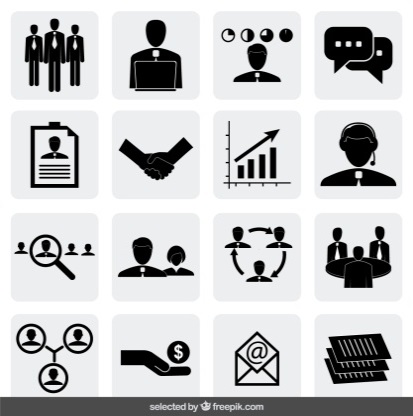 Qual sua satisfação de 0 a 10 com os cursos do SEBRAE que o(a) sr(a) participou em 2015? Onde zero significa “TOTALMENTE INSATISFEITO” e dez significa “TOTALMENTE SATISFEITO”.
Centro-Oeste
Nordeste
Norte
Sudeste
Sul
16
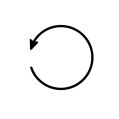 Satisfação com o curso (2014/2015)
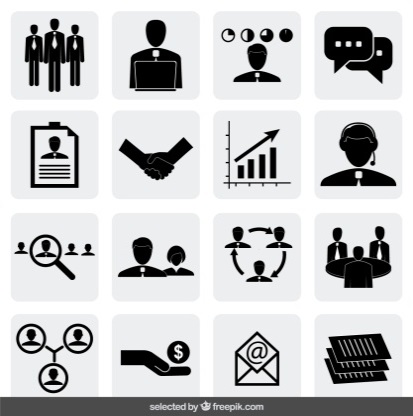 Qual sua satisfação de 0 a 10 com os cursos do SEBRAE que o(a) sr(a) participou em 2015? Onde zero significa “TOTALMENTE INSATISFEITO” e dez significa “TOTALMENTE SATISFEITO”.
17
Aplicabilidade dos conhecimentos
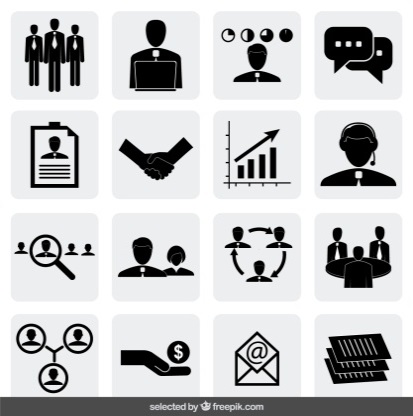 Que nota de 0 a 10 o(a) senhor(a) daria para a aplicabilidade desses conhecimentos adquiridos nos cursos do SEBRAE? Onde zero significa “NÃO PÔS NADA EM PRÁTICA” e dez significa “PÔS TODOS OS CONHECIMENTOS EM PRÁTICA”.
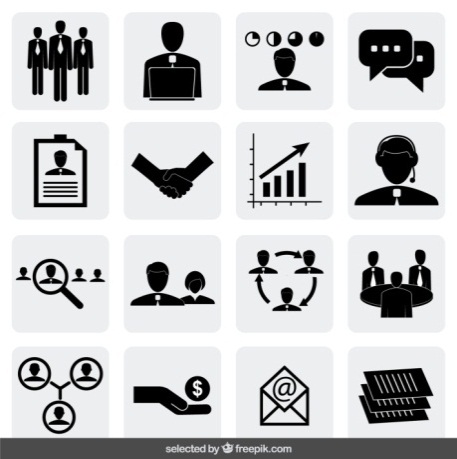 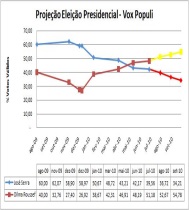 18
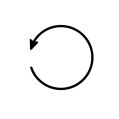 Aplicabilidade dos conhecimentos
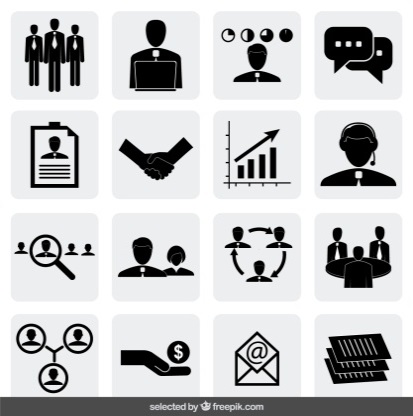 Que nota de 0 a 10 o(a) senhor(a) daria para a aplicabilidade desses conhecimentos adquiridos nos cursos do SEBRAE? Onde zero significa “NÃO PÔS NADA EM PRÁTICA” e dez significa “PÔS TODOS OS CONHECIMENTOS EM PRÁTICA”.
Sul
Centro-Oeste
Nordeste
Norte
Sudeste
19
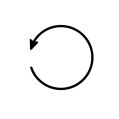 Aplicabilidade dos conhecimentos (2014/2015)
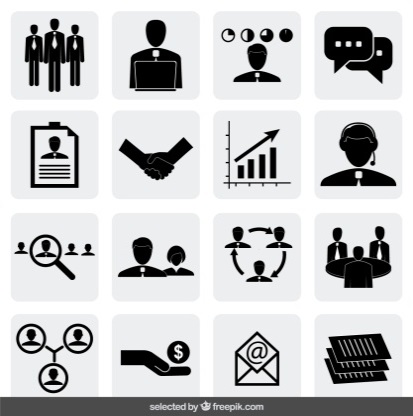 Que nota de 0 a 10 o(a) senhor(a) daria para a aplicabilidade desses conhecimentos adquiridos nos cursos do SEBRAE? Onde zero significa “NÃO PÔS NADA EM PRÁTICA” e dez significa “PÔS TODOS OS CONHECIMENTOS EM PRÁTICA
20
Resultados do curso
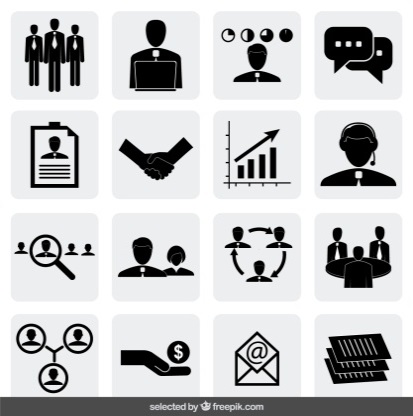 Que nota de 0 a 10 o(a) senhor(a) daria para os cursos do SEBRAE, quanto aos resultados para você ou sua empresa? Onde zero significa “NÃO DERAM RESULTADOS” e dez significa “SUPERARAM OS RESULTADOS”.
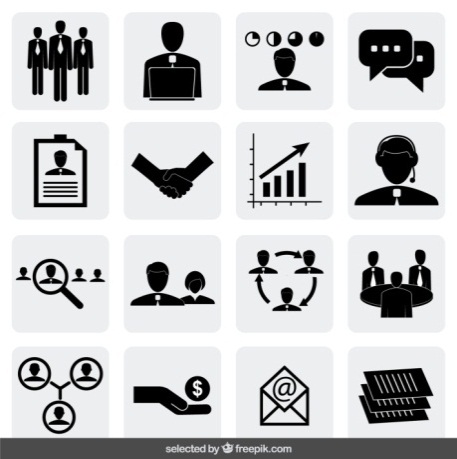 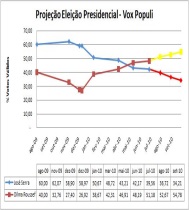 21
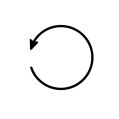 Resultados do curso
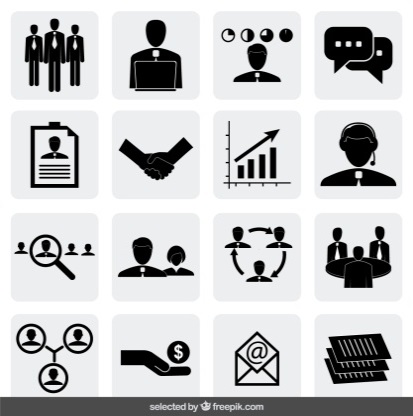 Que nota de 0 a 10 o(a) senhor(a) daria para os cursos do SEBRAE, quanto aos resultados para você ou sua empresa? Onde zero significa “NÃO DERAM RESULTADOS” e dez significa “SUPERARAM OS RESULTADOS”.
Sul
Centro-Oeste
Nordeste
Norte
Sudeste
22
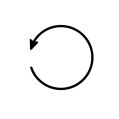 Resultados do curso (2014/2015)
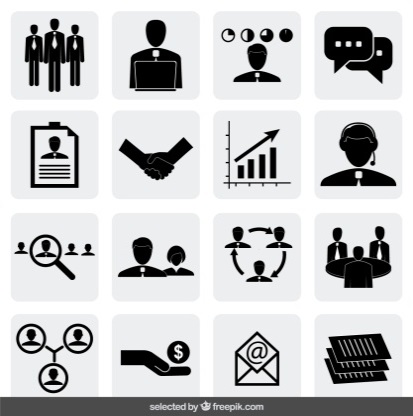 Que nota de 0 a 10 o(a) senhor(a) daria para os cursos do SEBRAE, quanto aos resultados para você ou sua empresa? Onde zero significa “NÃO DERAM RESULTADOS” e dez significa “SUPERARAM OS RESULTADOS”.
23
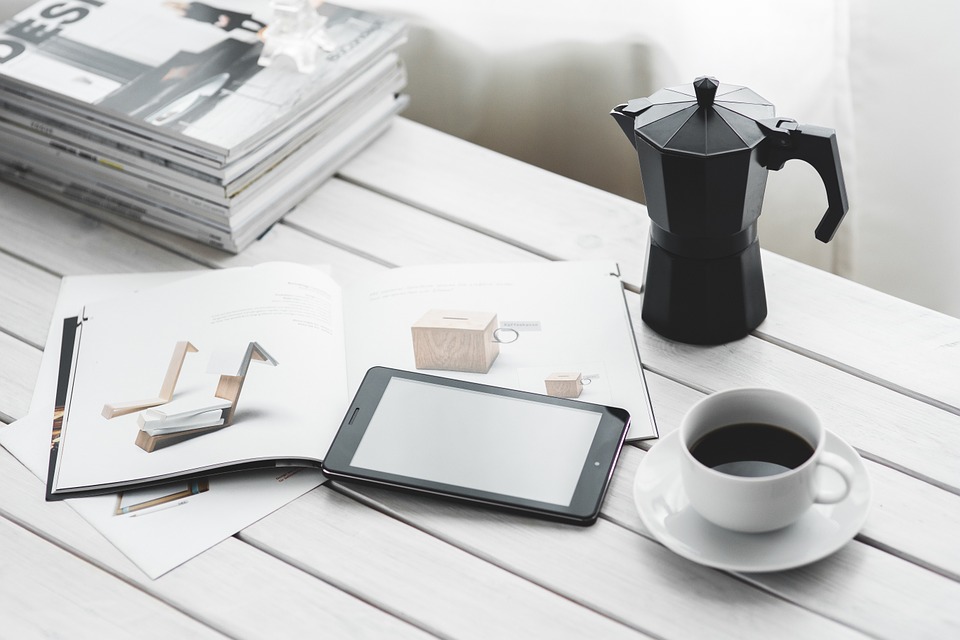 Palestras, seminários e oficinas
24
Satisfação com Palestras, seminários e oficinas
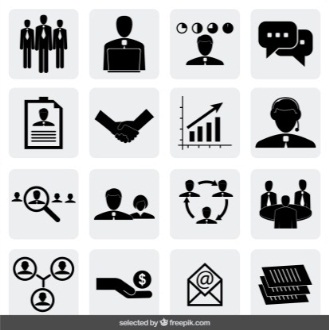 Qual a sua satisfação de 0 a 10 com as palestras, seminários ou oficinas do SEBRAE que o(a) sr(a) participou em 2015? Onde zero significa “TOTALMENTE INSATISFEITO” e dez significa “TOTALMENTE SATISFEITO”.
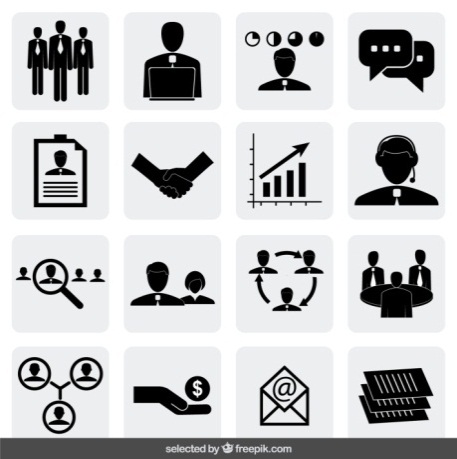 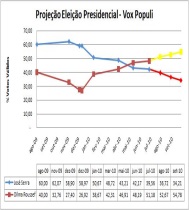 25
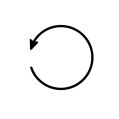 Satisfação com Palestras, seminários e oficinas
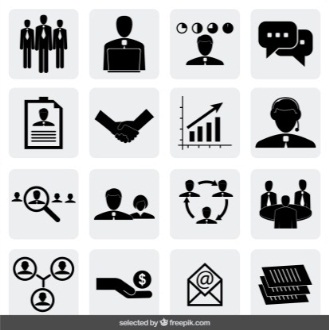 Qual a sua satisfação de 0 a 10 com as palestras, seminários ou oficinas do SEBRAE que o(a) sr(a) participou em 2015? Onde zero significa “TOTALMENTE INSATISFEITO” e dez significa “TOTALMENTE SATISFEITO”.
26
Sul
Centro-Oeste
Nordeste
Norte
Sudeste
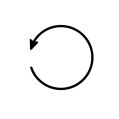 Satisfação com Palestras, seminários e oficinas (2014/2015)
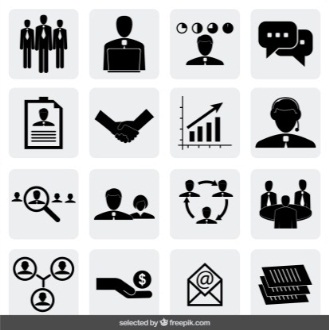 Qual a sua satisfação de 0 a 10 com as palestras, seminários ou oficinas do SEBRAE que o(a) sr(a) participou em 2015? Onde zero significa “TOTALMENTE INSATISFEITO” e dez significa “TOTALMENTE SATISFEITO”.
27
Aplicabilidade dos conhecimentos
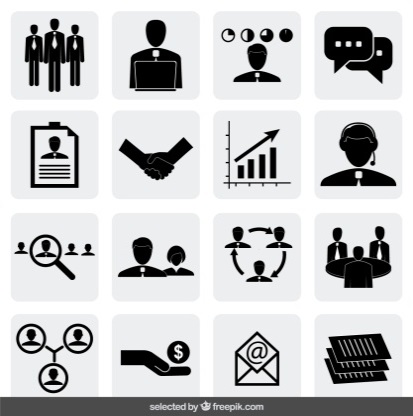 Que nota de 0 a 10 o(a) senhor(a) daria para a aplicabilidade desses conhecimentos adquiridos nas palestras, seminários ou oficinas do SEBRAE? Onde zero significa “NÃO PÔS NADA EM PRÁTICA” e dez significa “PÔS TODOS OS CONHECIMENTOS EM PRÁTICA”.
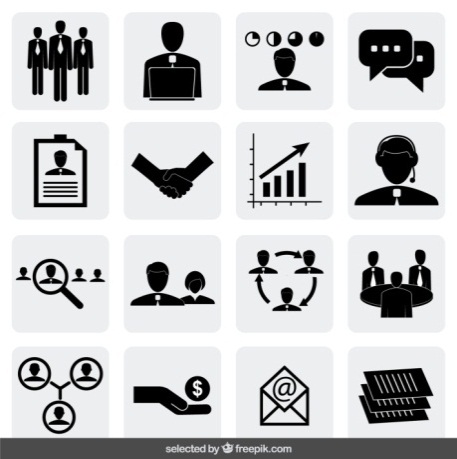 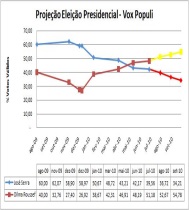 28
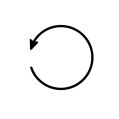 Aplicabilidade dos conhecimentos
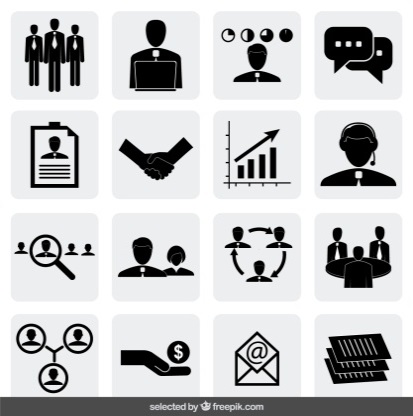 Que nota de 0 a 10 o(a) senhor(a) daria para a aplicabilidade desses conhecimentos adquiridos nas palestras, seminários ou oficinas do SEBRAE? Onde zero significa “NÃO PÔS NADA EM PRÁTICA” e dez significa “PÔS TODOS OS CONHECIMENTOS EM PRÁTICA
29
Sul
Centro-Oeste
Nordeste
Norte
Sudeste
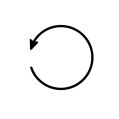 Aplicabilidade dos conhecimentos (2014/2015)
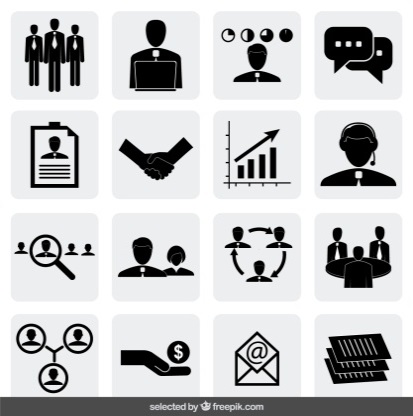 Que nota de 0 a 10 o(a) senhor(a) daria para a aplicabilidade desses conhecimentos adquiridos nas palestras, seminários ou oficinas do SEBRAE? Onde zero significa “NÃO PÔS NADA EM PRÁTICA” e dez significa “PÔS TODOS OS CONHECIMENTOS EM PRÁTICA”.
30
Resultados das palestras, seminários e oficinas
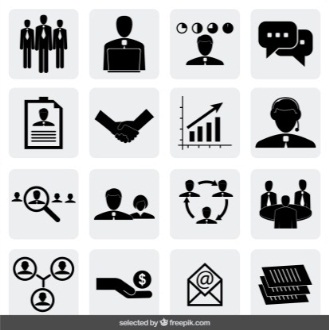 E que nota de 0 a 10 o(a) senhor(a) daria para as palestras, seminários ou oficinas do SEBRAE, quanto aos resultados para você ou sua empresa? Onde zero significa “NÃO DERAM RESULTADOS” e dez significa “SUPERARAM OS RESULTADOS”.
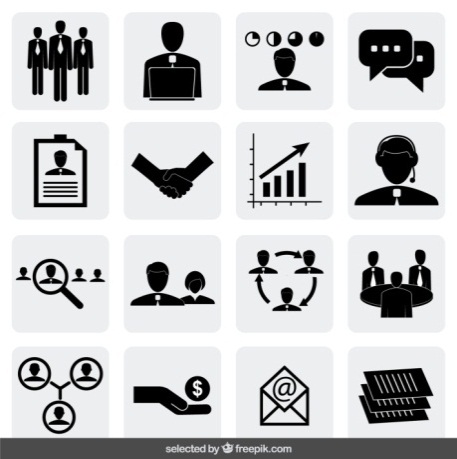 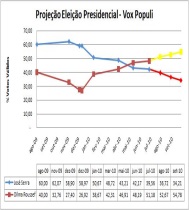 31
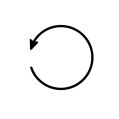 Resultados das palestras, seminários e oficinas
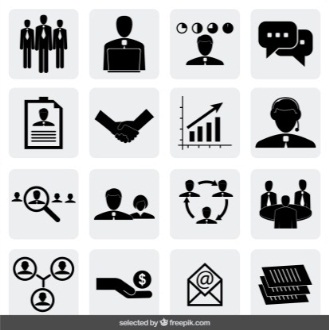 E que nota de 0 a 10 o(a) senhor(a) daria para as palestras, seminários ou oficinas do SEBRAE, quanto aos resultados para você ou sua empresa? Onde zero significa “NÃO DERAM RESULTADOS” e dez significa “SUPERARAM OS RESULTADOS”.
Sul
Centro-Oeste
Nordeste
Norte
Sudeste
32
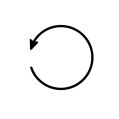 Resultados das palestras, seminários e oficinas (2014/2015)
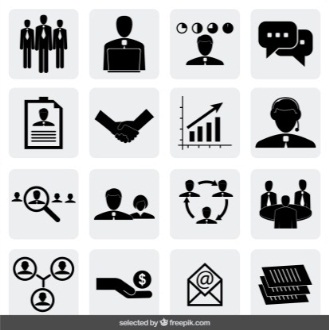 E que nota de 0 a 10 o(a) senhor(a) daria para as palestras, seminários ou oficinas do SEBRAE, quanto aos resultados para você ou sua empresa? Onde zero significa “NÃO DERAM RESULTADOS” e dez significa “SUPERARAM OS RESULTADOS”.
33
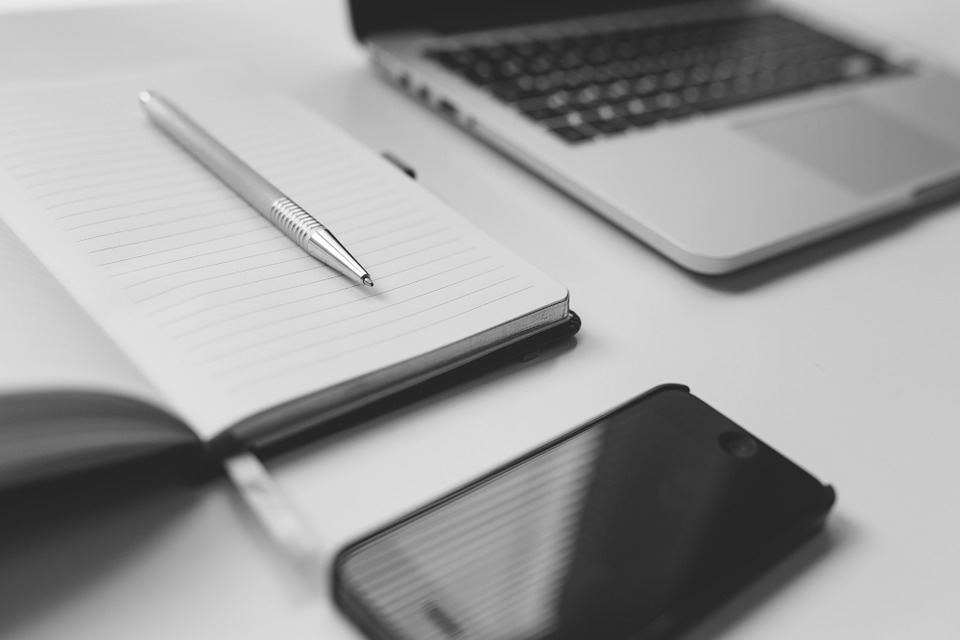 Consultorias
34
Satisfação com as consultorias
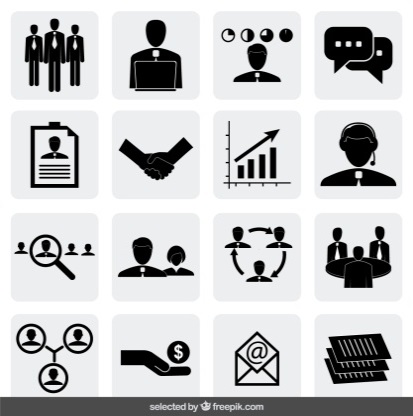 Qual a sua satisfação de 0 a 10 com as consultorias do SEBRAE que o(a) sr(a) participou em 2015? Onde zero significa “TOTALMENTE INSATISFEITO” e dez significa “TOTALMENTE SATISFEITO”.
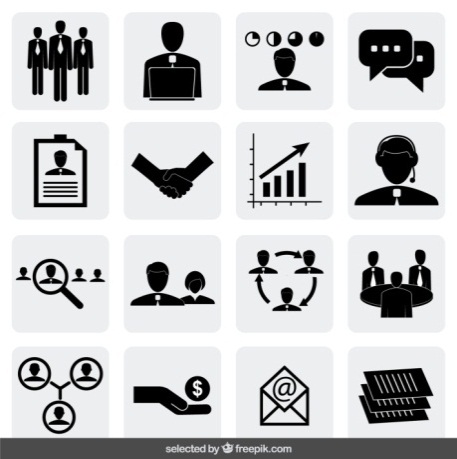 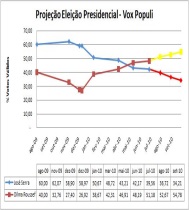 35
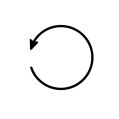 Satisfação com as consultorias
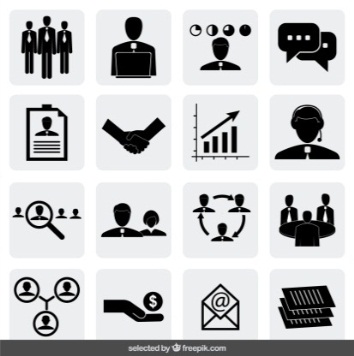 Qual a sua satisfação de 0 a 10 com as consultorias do SEBRAE que o(a) sr(a) participou em 2015? Onde zero significa “TOTALMENTE INSATISFEITO” e dez significa “TOTALMENTE SATISFEITO”.
Sul
Centro-Oeste
Nordeste
Norte
Sudeste
36
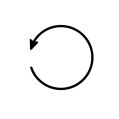 Satisfação com as consultorias (2014/2015)
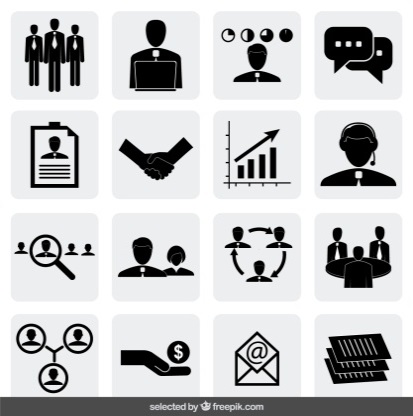 Qual a sua satisfação de 0 a 10 com as consultorias do SEBRAE que o(a) sr(a) participou em 2015? Onde zero significa “TOTALMENTE INSATISFEITO” e dez significa “TOTALMENTE SATISFEITO”.
37
Aplicabilidade dos conhecimentos
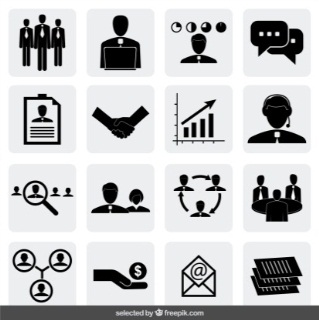 Que nota de 0 a 10 o(a) sr(a) daria para a aplicabilidade desses conhecimentos adquiridos nas consultorias do SEBRAE? Onde zero significa “NÃO PÔS NADA EM PRÁTICA” e dez significa “PÔS TODOS OS CONHECIMENTOS EM PRÁTICA”.
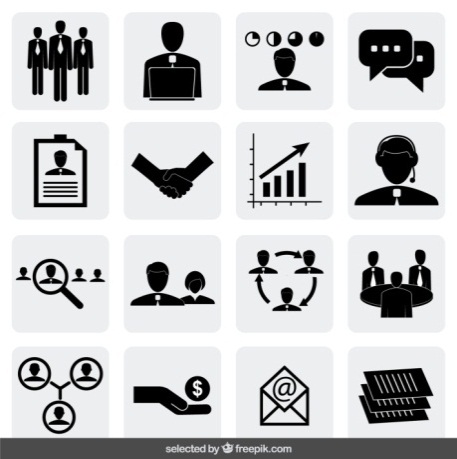 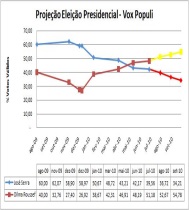 38
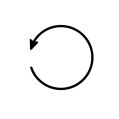 Aplicabilidade dos conhecimentos
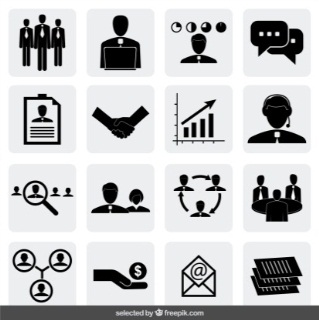 Que nota de 0 a 10 o(a) sr(a) daria para a aplicabilidade desses conhecimentos adquiridos nas consultorias do SEBRAE? Onde zero significa “NÃO PÔS NADA EM PRÁTICA” e dez significa “PÔS TODOS OS CONHECIMENTOS EM PRÁTICA”.
39
Sul
Centro-Oeste
Nordeste
Norte
Sudeste
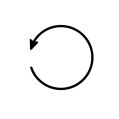 Aplicabilidade dos conhecimentos (2014/2015)
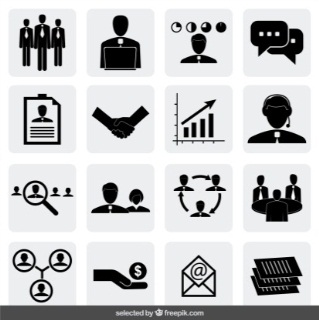 Que nota de 0 a 10 o(a) sr(a) daria para a aplicabilidade desses conhecimentos adquiridos nas consultorias do SEBRAE? Onde zero significa “NÃO PÔS NADA EM PRÁTICA” e dez significa “PÔS TODOS OS CONHECIMENTOS EM PRÁTICA”.
40
Resultados das consultorias
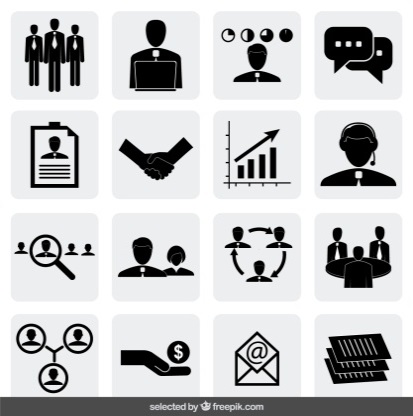 E que nota de 0 a 10 o(a) sr(a) daria para as consultorias do SEBRAE, quanto aos resultados para você ou sua empresa? Onde zero significa “NÃO DERAM RESULTADOS” e dez significa “SUPERARAM OS RESULTADOS”.
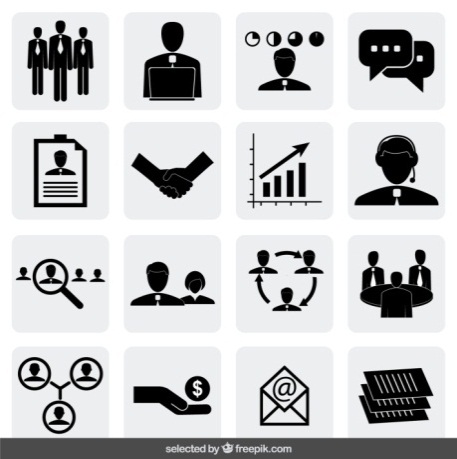 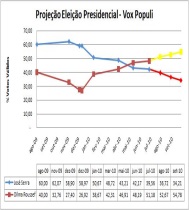 41
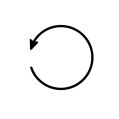 Resultados das consultorias
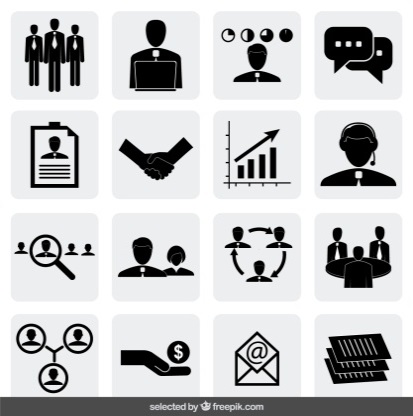 E que nota de 0 a 10 o(a) sr(a) daria para as consultorias do SEBRAE, quanto aos resultados para você ou sua empresa? Onde zero significa “NÃO DERAM RESULTADOS” e dez significa “SUPERARAM OS RESULTADOS”.
Sul
Centro-Oeste
Nordeste
Norte
Sudeste
42
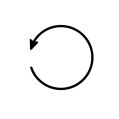 Resultados das consultorias (2014/2015)
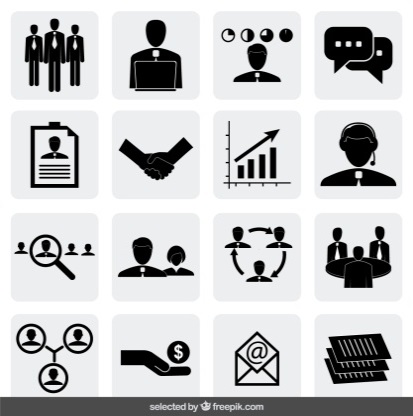 E que nota de 0 a 10 o(a) sr(a) daria para as consultorias do SEBRAE, quanto aos resultados para você ou sua empresa? Onde zero significa “NÃO DERAM RESULTADOS” e dez significa “SUPERARAM OS RESULTADOS”.
43
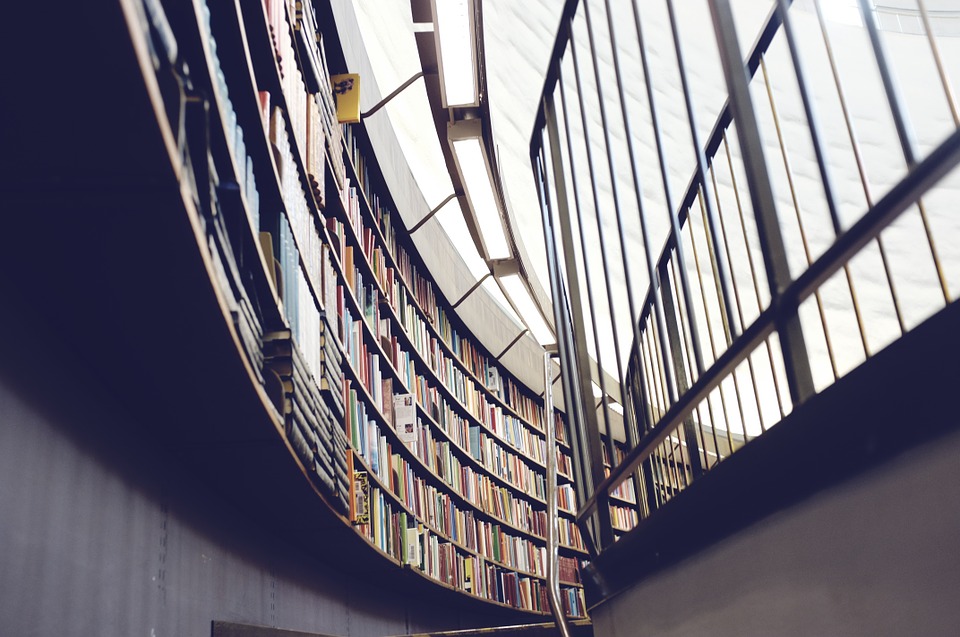 Feiras e eventos
44
Satisfação com feiras e eventos
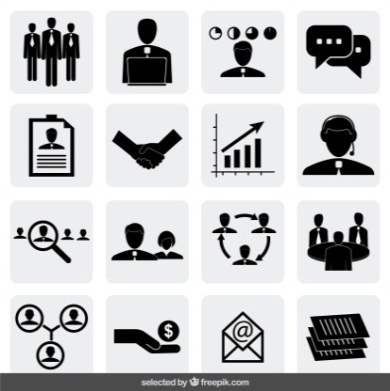 Qual a sua satisfação de 0 a 10 com as feiras e eventos do SEBRAE que o(a) sr(a) participou em 2015? Onde zero significa “TOTALMENTE INSATISFEITO” e dez significa “TOTALMENTE SATISFEITO”.
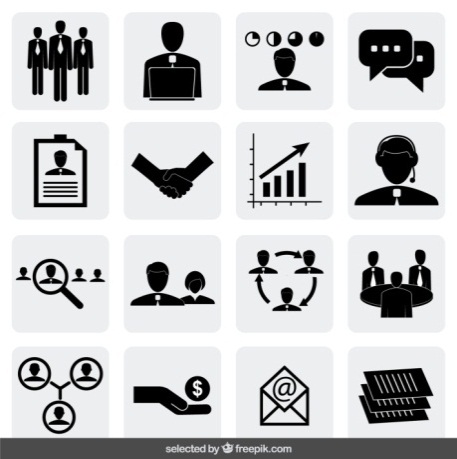 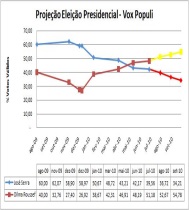 45
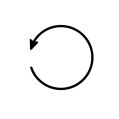 Satisfação com feiras e eventos
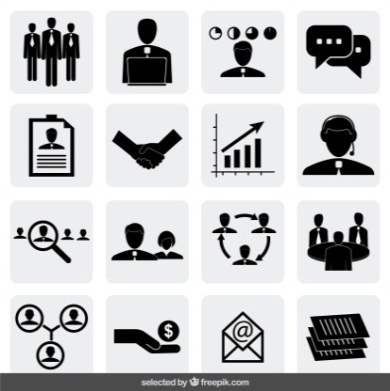 Qual a sua satisfação de 0 a 10 com as feiras e eventos do SEBRAE que o(a) sr(a) participou em 2015? Onde zero significa “TOTALMENTE INSATISFEITO” e dez significa “TOTALMENTE SATISFEITO”.
46
Sul
Centro-Oeste
Nordeste
Norte
Sudeste
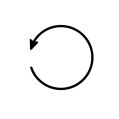 Satisfação com feiras e eventos (2014/2015)
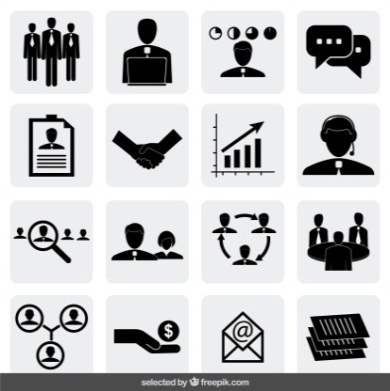 Qual a sua satisfação de 0 a 10 com as feiras e eventos do SEBRAE que o(a) sr(a) participou em 2015? Onde zero significa “TOTALMENTE INSATISFEITO” e dez significa “TOTALMENTE SATISFEITO”.
47
Aproveitamento das oportunidades
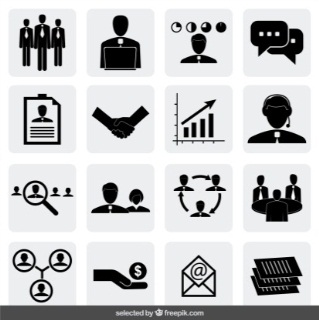 Que nota de 0 a 10 o(a) sr(a) daria para o aproveitamento das oportunidades surgidas nas feiras e eventos do SEBRAE? Onde zero significa “NÃO APROVEITOU NADA” e dez significa “APROVEITOU TOTALMENTE”.
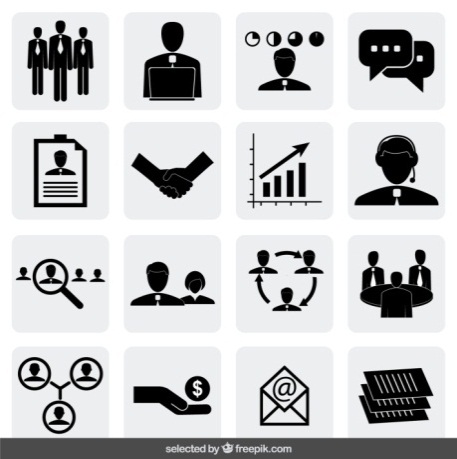 48
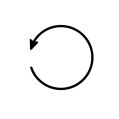 Aproveitamento das oportunidades
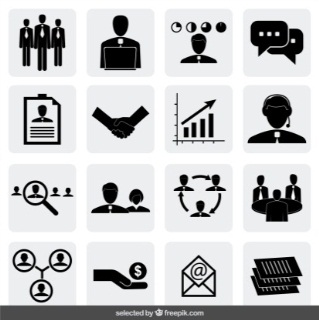 Que nota de 0 a 10 o(a) sr(a) daria para o aproveitamento das oportunidades surgidas nas feiras e eventos do SEBRAE? Onde zero significa “NÃO APROVEITOU NADA” e dez significa “APROVEITOU TOTALMENTE”.
49
*Não há comparação pois esta variável não existia no questionário do ano anterior.
Resultados das feiras e eventos
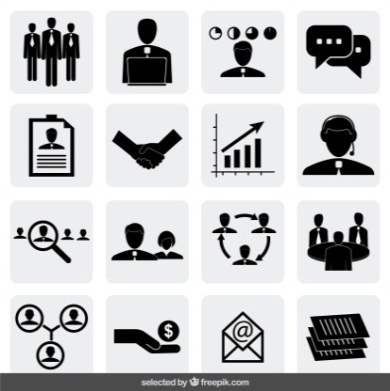 E que nota de 0 a 10 o(a) sr(a) daria para as feiras e eventos do SEBRAE, quanto aos resultados para você ou sua empresa? Onde zero significa “NÃO DERAM RESULTADOS” e dez significa “SUPERARAM OS RESULTADOS”.
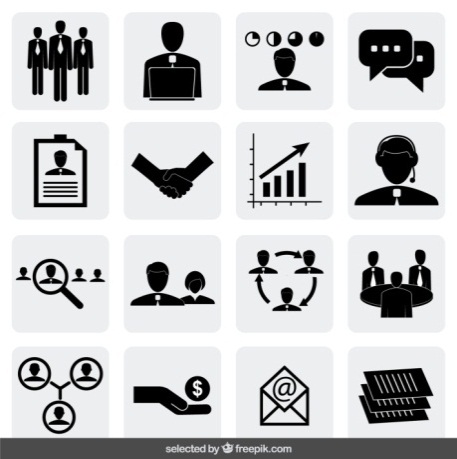 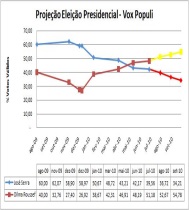 50
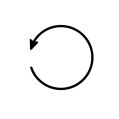 Resultados das feiras e eventos
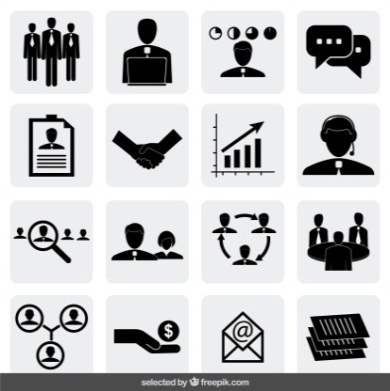 E que nota de 0 a 10 o(a) sr(a) daria para as feiras e eventos do SEBRAE, quanto aos resultados para você ou sua empresa? Onde zero significa “NÃO DERAM RESULTADOS” e dez significa “SUPERARAM OS RESULTADOS”.
Sul
Centro-Oeste
Nordeste
Norte
Sudeste
51
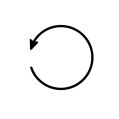 Resultados das feiras e eventos (2014/2015)
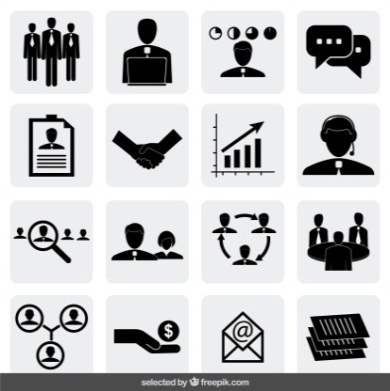 E que nota de 0 a 10 o(a) sr(a) daria para as feiras e eventos do SEBRAE, quanto aos resultados para você ou sua empresa? Onde zero significa “NÃO DERAM RESULTADOS” e dez significa “SUPERARAM OS RESULTADOS”.
52
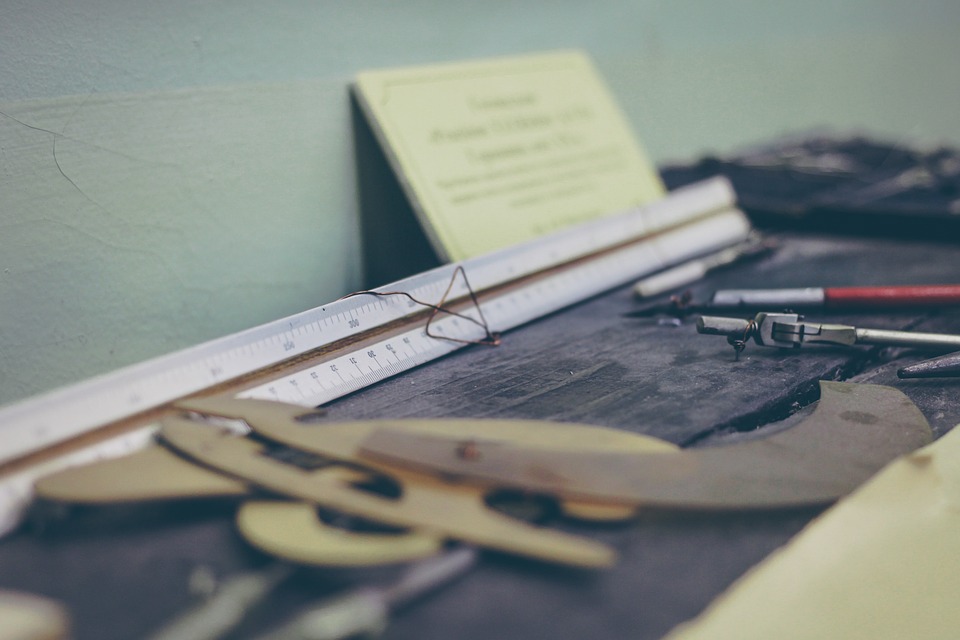 Orientações e/ou materiais informativos
53
Satisfação com as orientações e/ou materiais informativos
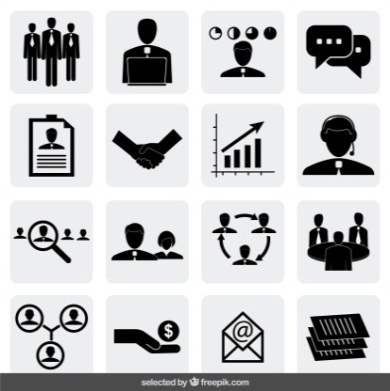 Qual a sua satisfação de 0 a 10 com as orientações e materiais do SEBRAE que o(a) sr(a) participou em 2015? Onde zero significa “TOTALMENTE INSATISFEITO” e dez significa “TOTALMENTE SATISFEITO”.
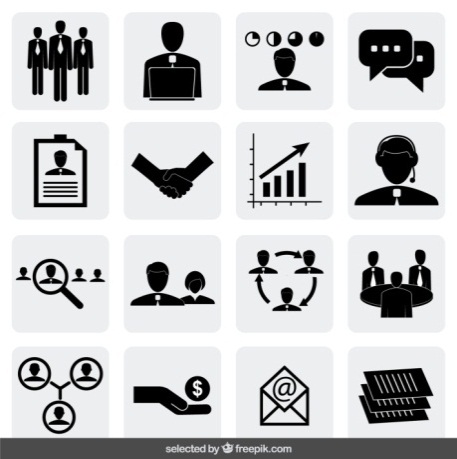 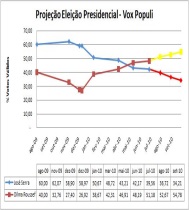 54
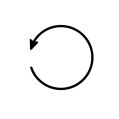 Satisfação com as orientações e/ou materiais informativos
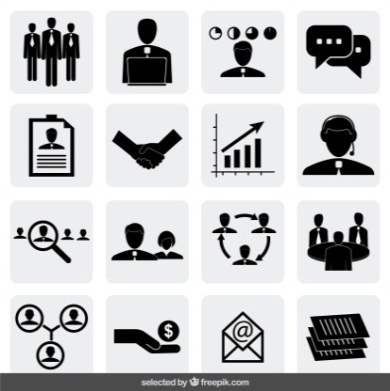 Qual a sua satisfação de 0 a 10 com as orientações e materiais do SEBRAE que o(a) sr(a) participou em 2015? Onde zero significa “TOTALMENTE INSATISFEITO” e dez significa “TOTALMENTE SATISFEITO”.
55
Sul
Centro-Oeste
Nordeste
Norte
Sudeste
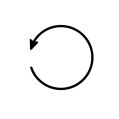 Satisfação com as orientações e/ou materiais informativos (2014/2015)
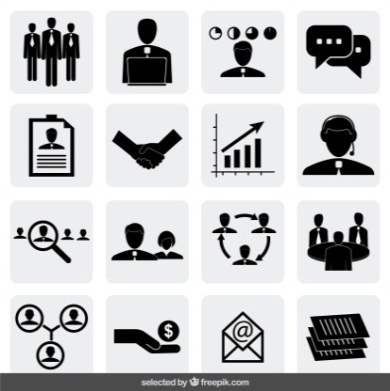 Qual a sua satisfação de 0 a 10 com as orientações e materiais do SEBRAE que o(a) sr(a) participou em 2015? Onde zero significa “TOTALMENTE INSATISFEITO” e dez significa “TOTALMENTE SATISFEITO”.
56
Aplicabilidade dos conhecimentos
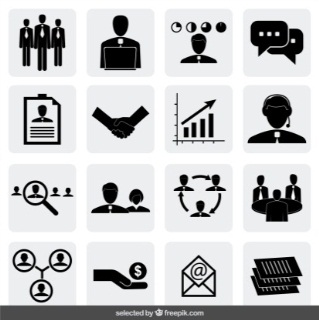 Que nota de 0 a 10 o(a) sr(a) daria para a aplicabilidade desses conhecimentos adquiridos nas orientações e materiais do SEBRAE? Onde zero significa “NÃO PÔS NADA EM PRÁTICA” e dez significa “PÔS TODOS OS CONHECIMENTOS EM PRÁTICA”.
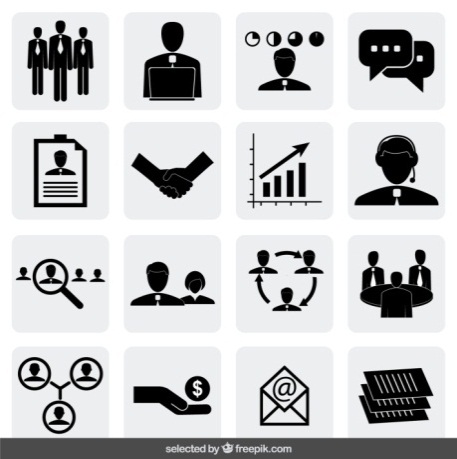 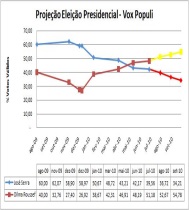 57
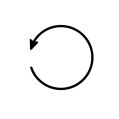 Aplicabilidade dos conhecimentos
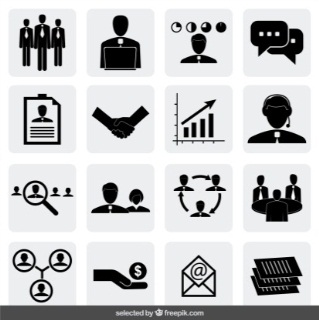 Que nota de 0 a 10 o(a) sr(a) daria para a aplicabilidade desses conhecimentos adquiridos nas orientações e materiais do SEBRAE? Onde zero significa “NÃO PÔS NADA EM PRÁTICA” e dez significa “PÔS TODOS OS CONHECIMENTOS EM PRÁTICA”.
58
Sul
Centro-Oeste
Nordeste
Norte
Sudeste
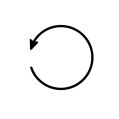 Aplicabilidade dos conhecimentos (2014/2015)
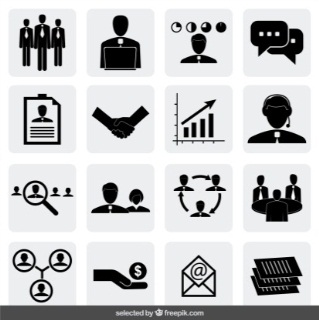 Que nota de 0 a 10 o(a) sr(a) daria para a aplicabilidade desses conhecimentos adquiridos nas orientações e materiais do SEBRAE? Onde zero significa “NÃO PÔS NADA EM PRÁTICA” e dez significa “PÔS TODOS OS CONHECIMENTOS EM PRÁTICA”.
59
Resultados das orientações e materiais informativos
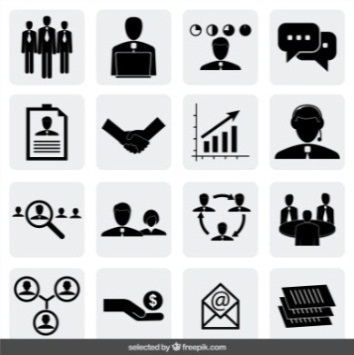 E que nota de 0 a 10 o(a) sr(a) daria para as orientações e materiais do SEBRAE, quanto aos resultados para você ou sua empresa? Onde zero significa “NÃO DERAM RESULTADOS” e dez significa “SUPERARAM OS RESULTADOS”.
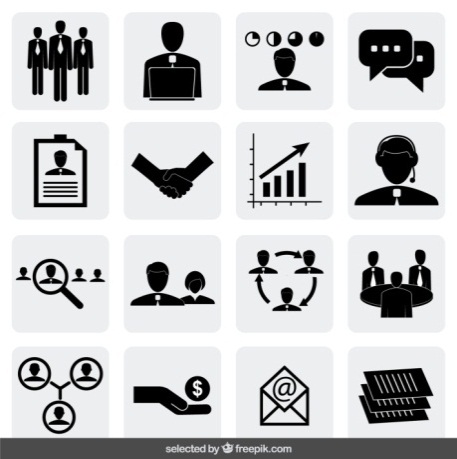 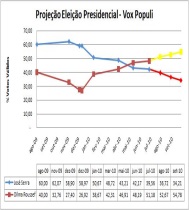 60
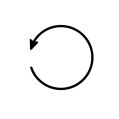 Resultados das orientações e materiais informativos
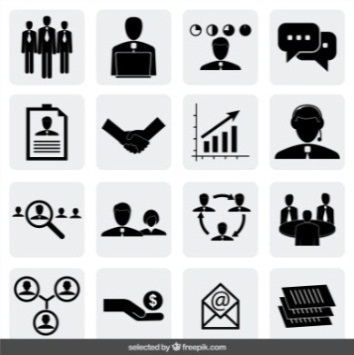 E que nota de 0 a 10 o(a) sr(a) daria para as orientações e materiais do SEBRAE, quanto aos resultados para você ou sua empresa? Onde zero significa “NÃO DERAM RESULTADOS” e dez significa “SUPERARAM OS RESULTADOS”.
61
Sul
Centro-Oeste
Nordeste
Norte
Sudeste
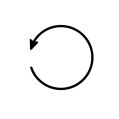 Resultados das orientações e materiais informativos (2014/2015)
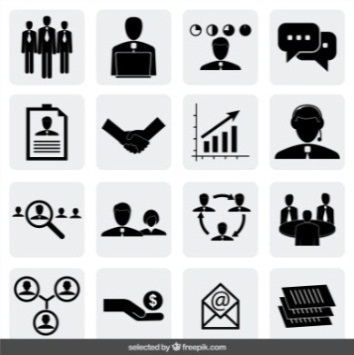 E que nota de 0 a 10 o(a) sr(a) daria para as orientações e materiais do SEBRAE, quanto aos resultados para você ou sua empresa? Onde zero significa “NÃO DERAM RESULTADOS” e dez significa “SUPERARAM OS RESULTADOS”.
62
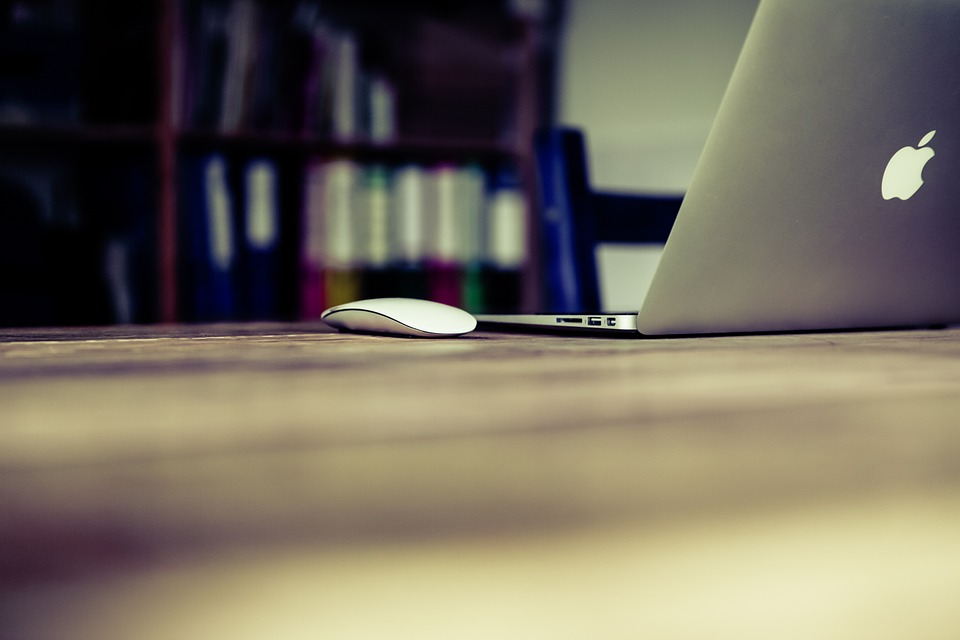 Satisfação geral com o SEBRAE
63
Satisfação geral com o SEBRAE
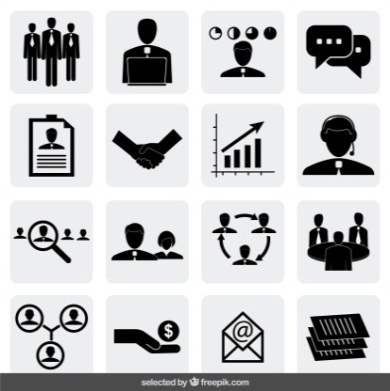 De zero a dez onde zero significa “TOTALMENTE INSATISFEITO” e dez significa “TOTALMENTE SATISFEITO”, qual a sua satisfação GERAL com os SERVIÇOS DO SEBRAE EM 2015?
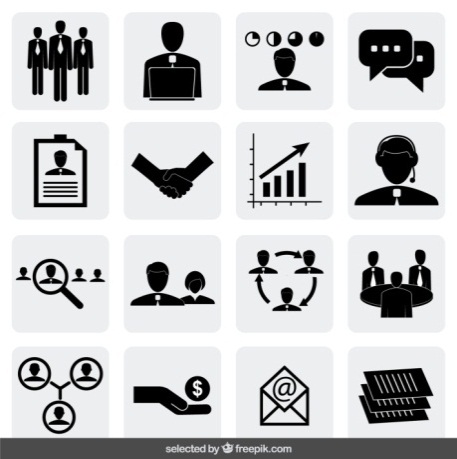 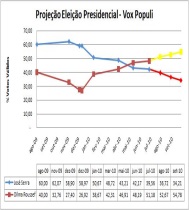 64
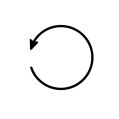 Satisfação geral com o SEBRAE
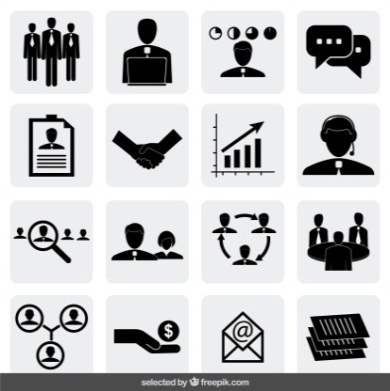 De zero a dez onde zero significa “TOTALMENTE INSATISFEITO” e dez significa “TOTALMENTE SATISFEITO”, qual a sua satisfação GERAL com os SERVIÇOS DO SEBRAE EM 2015?
65
Sul
Centro-Oeste
Nordeste
Norte
Sudeste
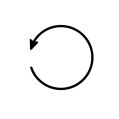 Satisfação geral com o SEBRAE (2014/2015)
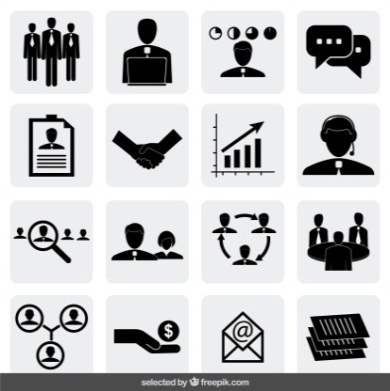 De zero a dez onde zero significa “TOTALMENTE INSATISFEITO” e dez significa “TOTALMENTE SATISFEITO”, qual a sua satisfação GERAL com os SERVIÇOS DO SEBRAE EM 2015?
66
Média geral de satisfação, aplicabilidade e efetivação
67
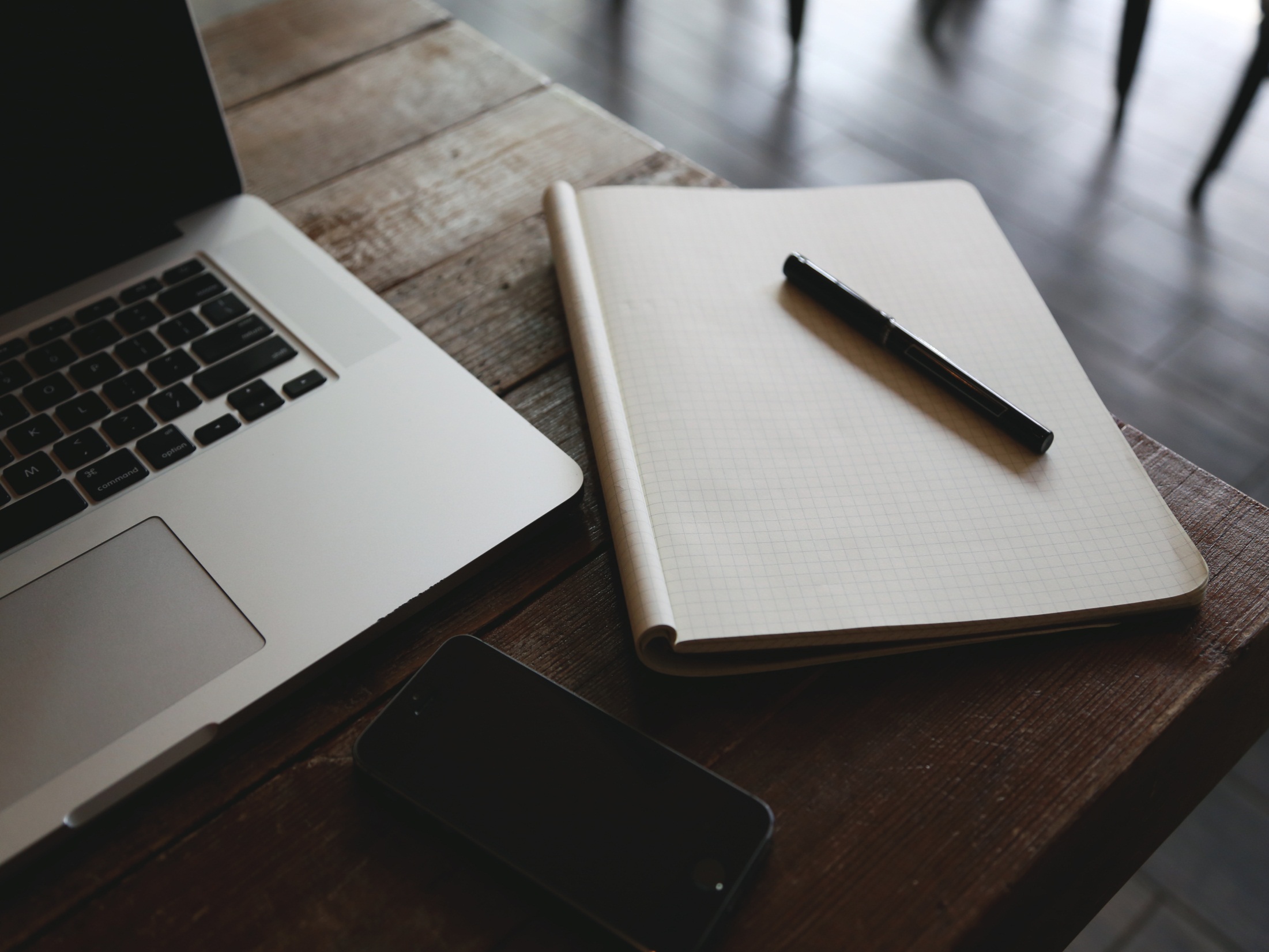 Histórico satisfação, aplicabilidade e efetividade
68
Satisfação, aplicabilidade e efetividade
69
HISTÓRICO INDICADORES
70
HISTÓRICO SATISFAÇÃO POR INSTRUMENTO
71
HISTÓRICO APLICABILIDADE POR INSTRUMENTO
72
HISTÓRICO EFETIVIDADE POR INSTRUMENTO
73
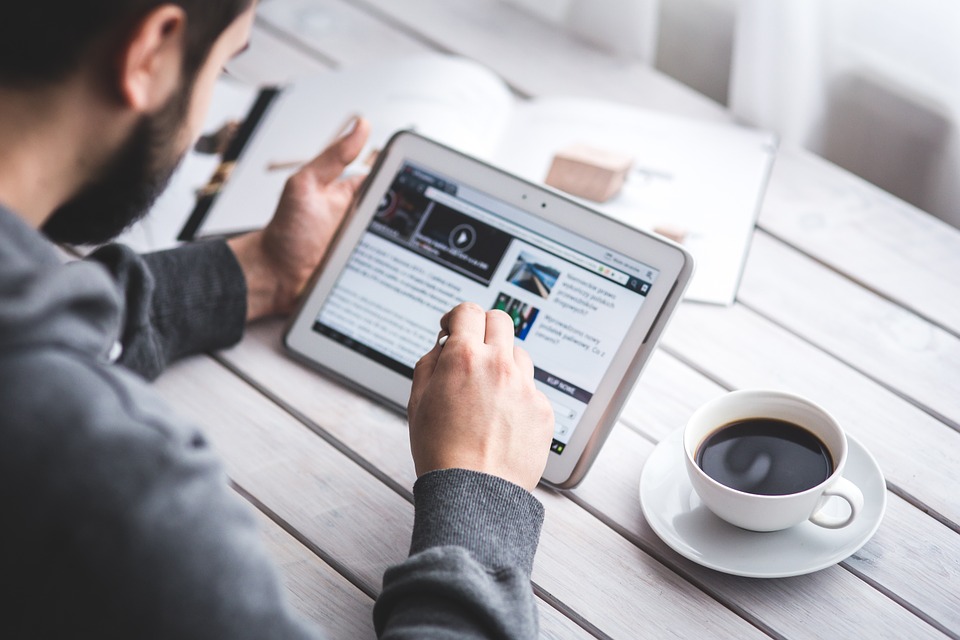 Recomendaria o SEBRAE
74
Recomendaria o SEBRAE
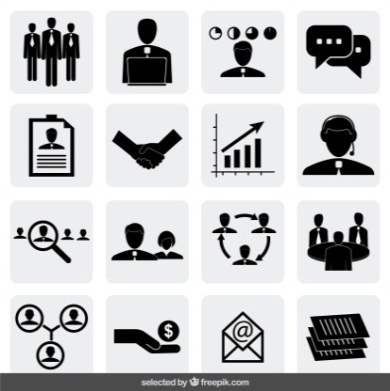 Falando sobre os SERVIÇOS DO SEBRAE, dê uma nota de 0 a 10 para o quanto você recomendaria os serviços do SEBRAE, onde 0 significa “COM CERTEZA NÃO RECOMENDARIA” e 10 significa “COM CERTEZA RECOMENDARIA”.
NPS Brasil = 75,4%
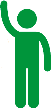 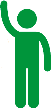 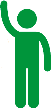 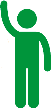 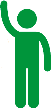 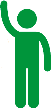 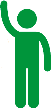 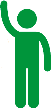 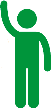 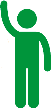 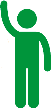 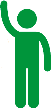 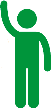 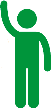 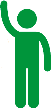 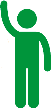 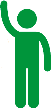 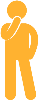 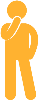 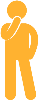 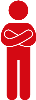 81,2%
13,0%
5,8%
75
NPS por região
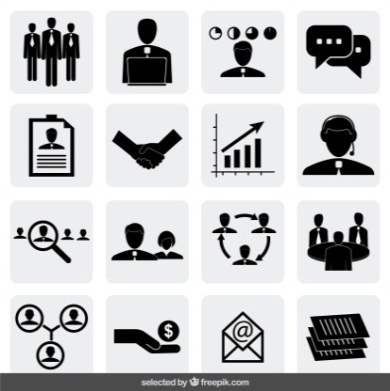 Falando sobre os SERVIÇOS DO SEBRAE, dê uma nota de 0 a 10 para o quanto você recomendaria os serviços do SEBRAE, onde 0 significa “COM CERTEZA NÃO RECOMENDARIA” e 10 significa “COM CERTEZA RECOMENDARIA”.
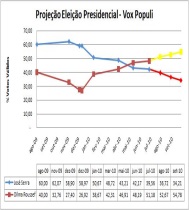 76
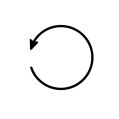 NPS por região (2014/2015)
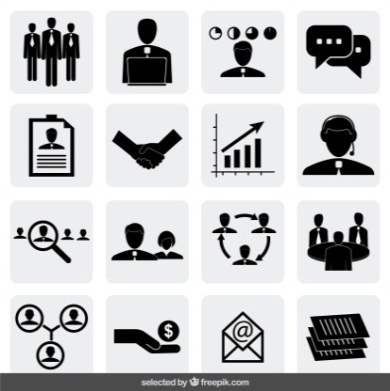 Falando sobre os SERVIÇOS DO SEBRAE, dê uma nota de 0 a 10 para o quanto você recomendaria os serviços do SEBRAE, onde 0 significa “COM CERTEZA NÃO RECOMENDARIA” e 10 significa “COM CERTEZA RECOMENDARIA”.
77
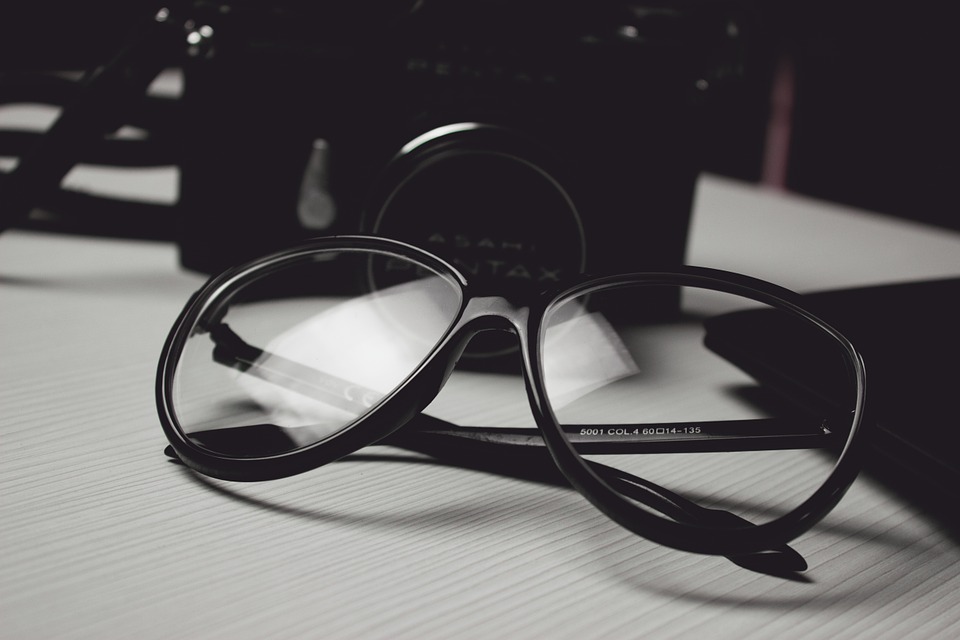 Contato e melhorias no SEBRAE
78
Sugestões de melhoria
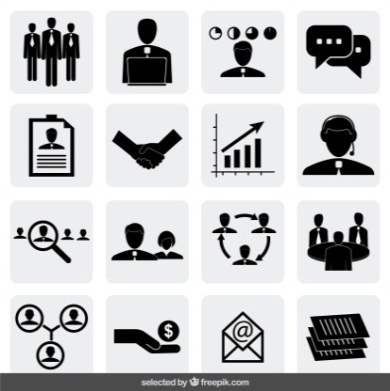 Em quais aspectos o SEBRAE pode fazer mais, para melhor atendê-lo? (Resposta múltipla)
79
* Exibidas as seis variáveis com maior proporção.
Meios de conhecimento
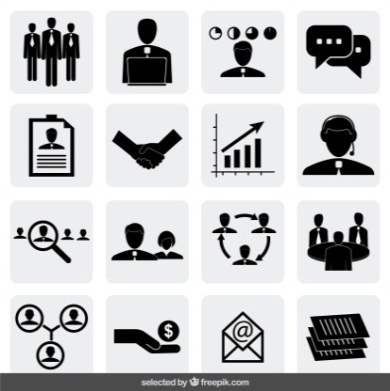 Como você conheceu ou ficou sabendo dos serviços ou eventos promovidos pelo SEBRAE? (Resposta múltipla)
80
* Exibidas as seis variáveis com maior proporção.
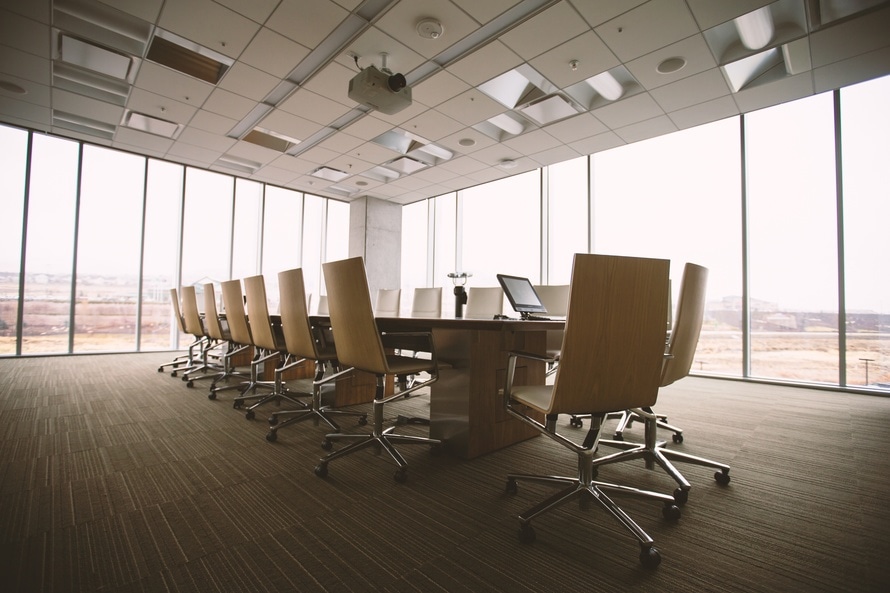 Participação em eventos por porte da empresa
81
Participação em eventos por porte (EPP)
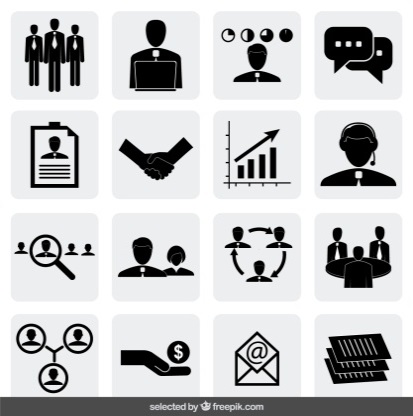 Das atividades que vou citar, em quais o(a) senhor(a) participou em 2015? (Resposta múltipla)
82
Participação em eventos por porte (MEI)
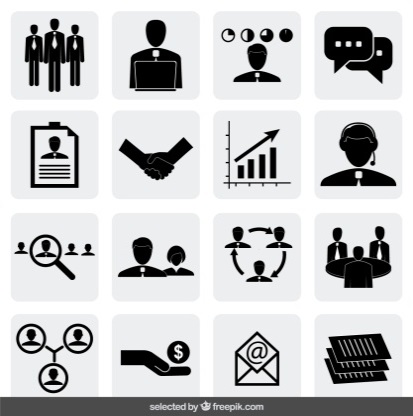 Das atividades que vou citar, em quais o(a) senhor(a) participou em 2015? (Resposta múltipla)
83
Participação em eventos por porte (ME)
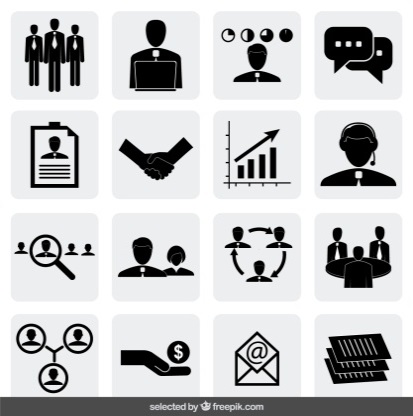 Das atividades que vou citar, em quais o(a) senhor(a) participou em 2015? (Resposta múltipla)
84
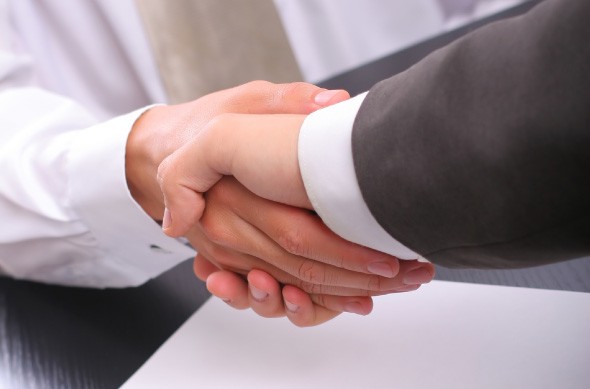 Avaliação média por porte da empresa
85
Média de avaliação por porte da empresa
86
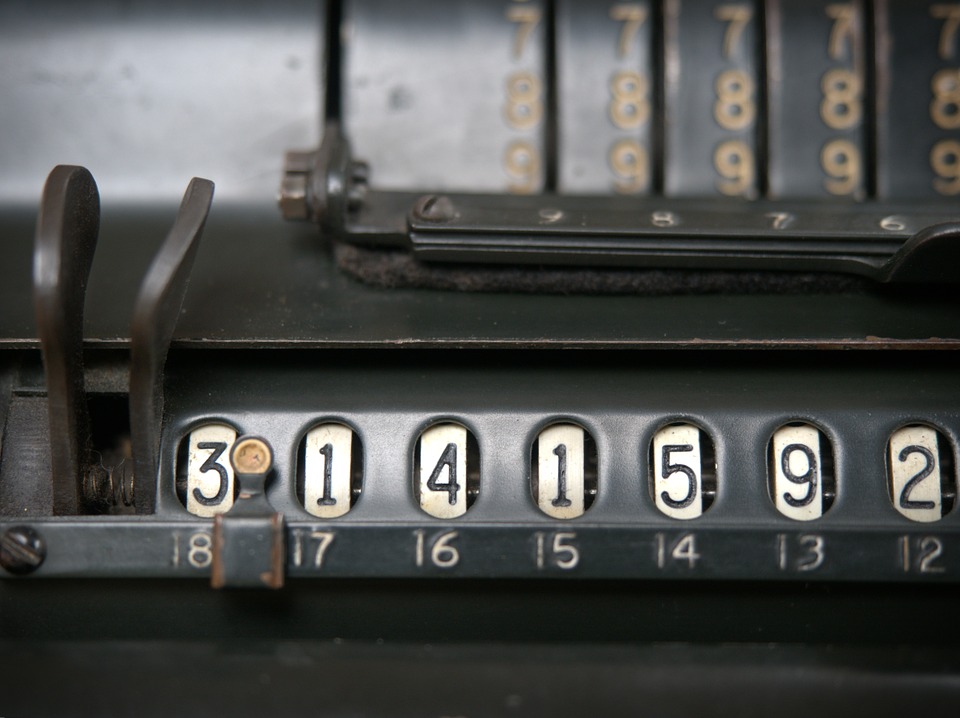 NPS por porte da empresa
87
NPS por porte da empresa
88
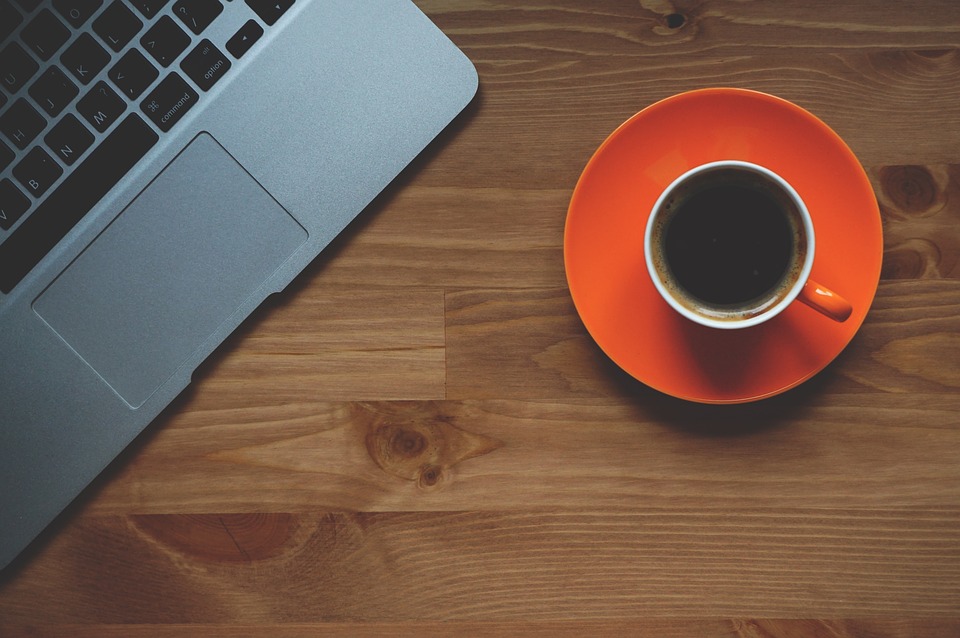 para quem NÃO foi atendido pelo Sebrae em 2015, mas já foi em anos anteriores
89
Ano do último contato
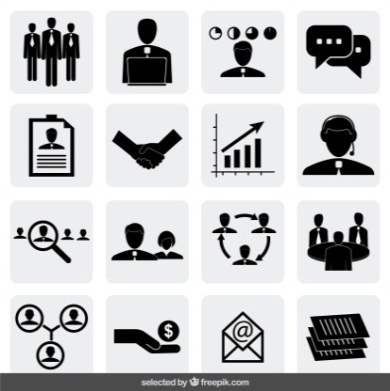 Em que ano o sr(a) teve contato pela última vez com o SEBRAE? (Para quem não foi atendido pelo SEBRAE em 2015, mas já foi em anos anteriores.)
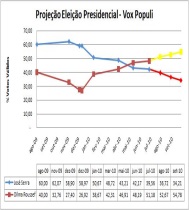 90
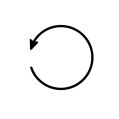 Ano do último contato (2014/2015)
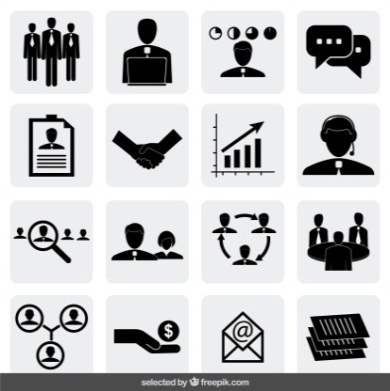 Em que ano o sr(a) teve contato pela última vez com o SEBRAE? (Para quem não foi atendido pelo SEBRAE em 2015, mas já foi em anos anteriores.)
91
Ida ao SEBRAE
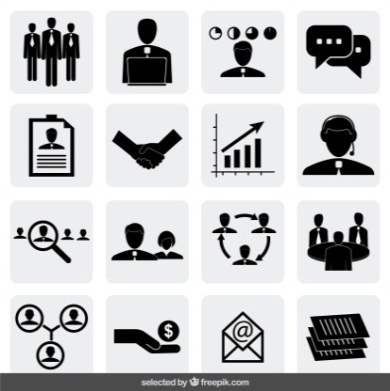 Planeja ir ao SEBRAE neste ano? (Para quem não foi atendido pelo SEBRAE em 2015, mas já foi em anos anteriores.)
92
Motivos para não ir ao SEBRAE
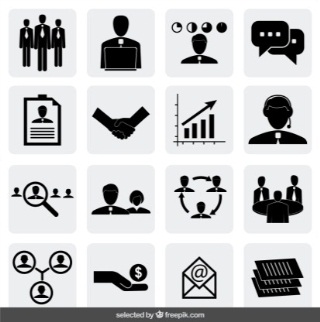 Por que não planeja ir ao SEBRAE neste ano? (Para quem não foi atendido pelo SEBRAE em 2015, mas já foi em anos anteriores)(Resposta múltipla)
93
X  Não há comparação pois a variável não existia no ano anterior.
Motivos para não ir ao SEBRAE
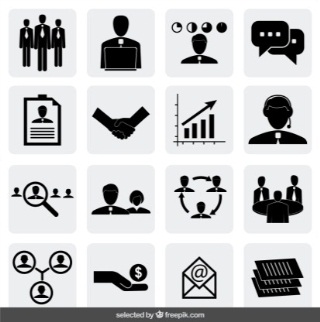 Por que não planeja ir ao SEBRAE neste ano? (Para quem não foi atendido pelo SEBRAE em 2015, mas já foi em anos anteriores.)
94
X  Não há comparação pois a variável não existia no ano anterior.
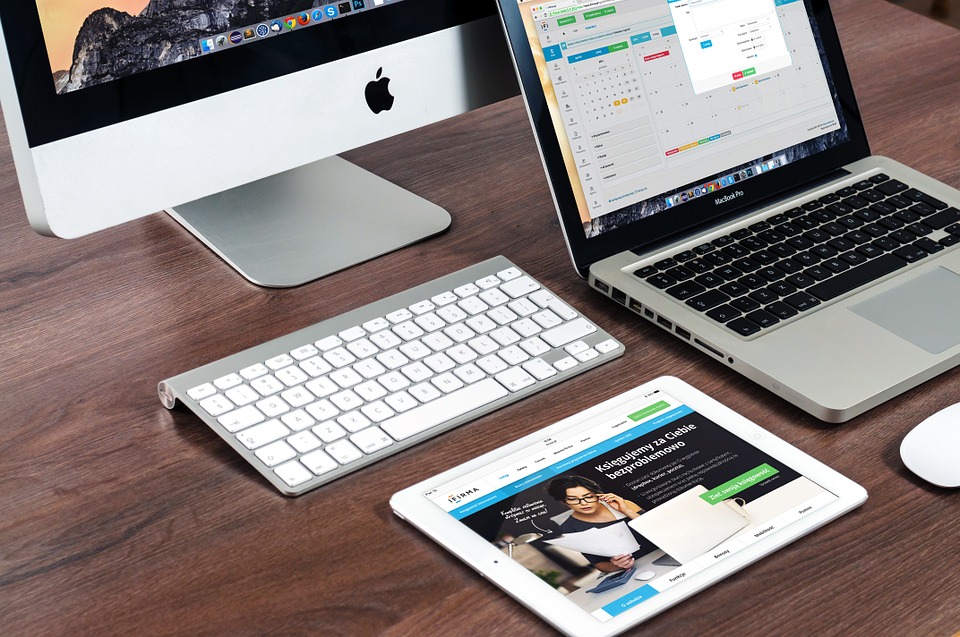 para quem NUNCA foi atendido pelo Sebrae
95
Conhecimento do SEBRAE
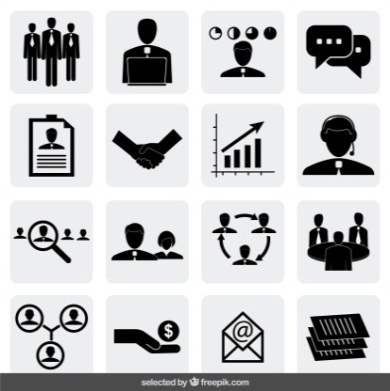 O(a) sr(a) conhece ou  já ouviu falar sobre o SEBRAE ou está ouvindo esse nome pela primeira vez? (Para quem nunca foi atendido pelo SEBRAE).
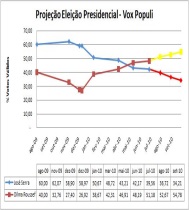 96
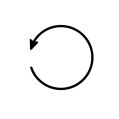 Conhecimento do SEBRAE (2014/2015)
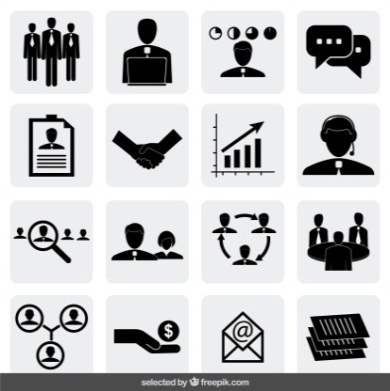 O(a) sr(a) conhece ou  já ouviu falar sobre o SEBRAE ou está ouvindo esse nome pela primeira vez? (Para quem nunca foi atendido pelo SEBRAE).
97
Ida ao SEBRAE
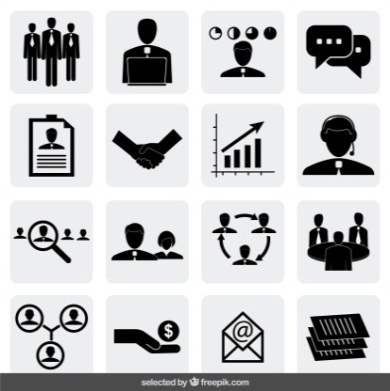 Planeja ir ao SEBRAE neste ano? (Para quem nunca foi atendido pelo SEBRAE)
98
Motivos para não ir ao SEBRAE
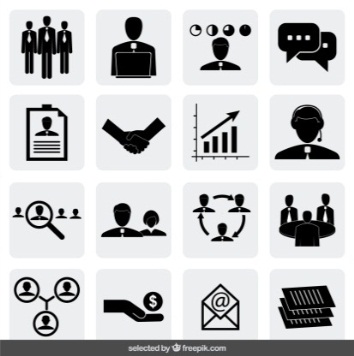 Por que não planeja ir ao SEBRAE neste ano? (Para quem nunca foi atendido pelo SEBRAE) (Resposta múltipla)
99
X  Não há comparação pois a variável não existia no ano anterior.
Motivos para não ir ao SEBRAE
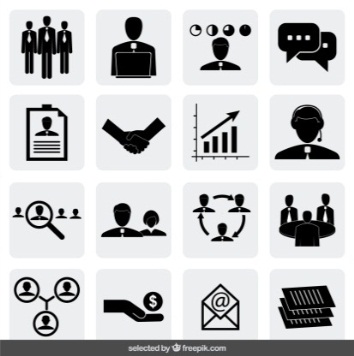 Por que não planeja ir ao SEBRAE neste ano? (Para quem nunca foi atendido pelo SEBRAE)
100
X  Não há comparação pois a variável não existia no ano anterior.
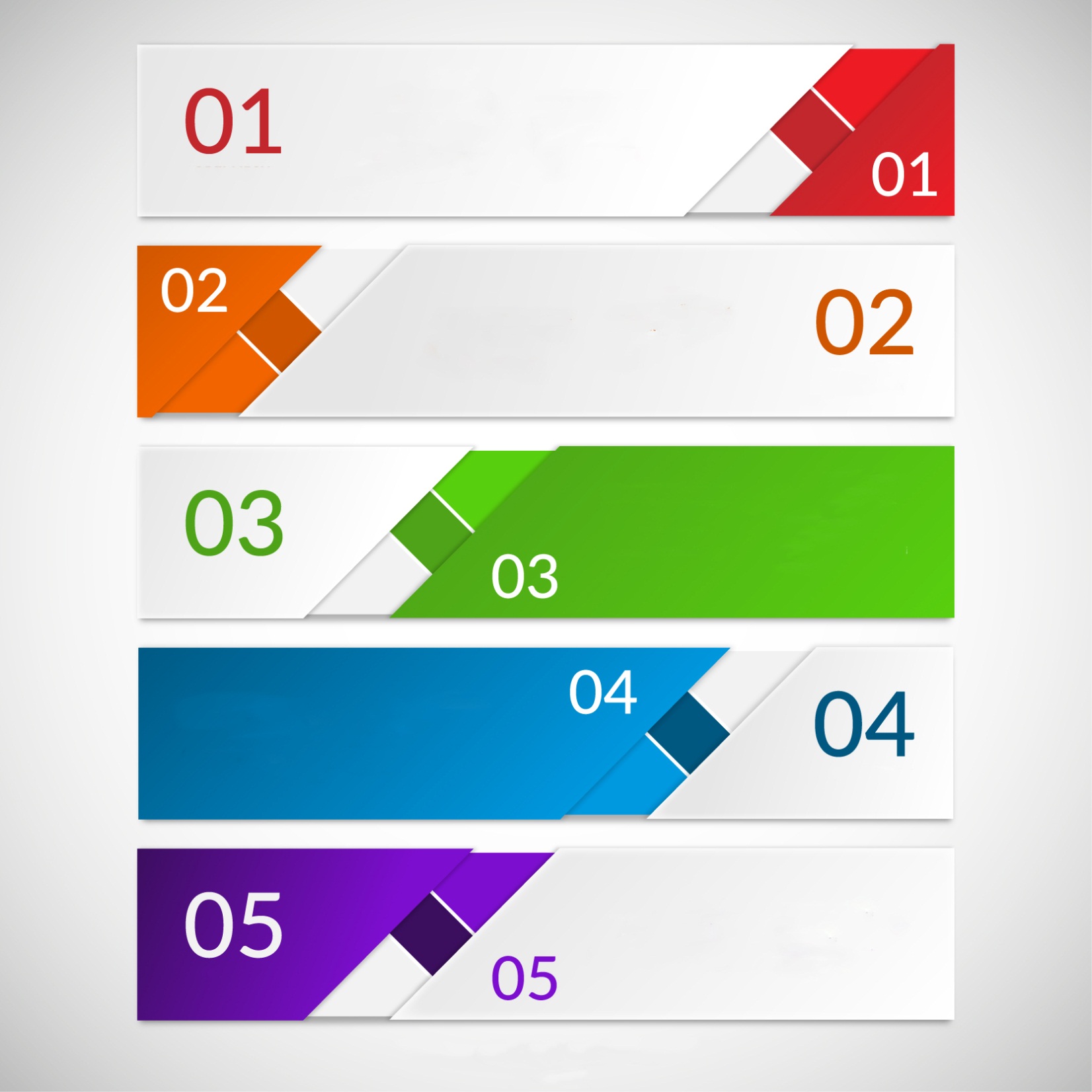 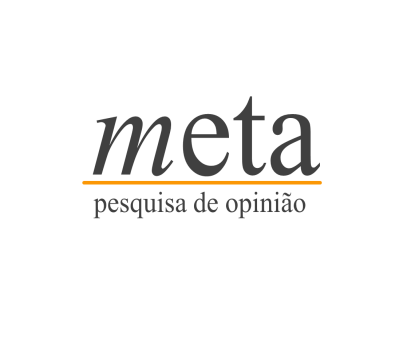 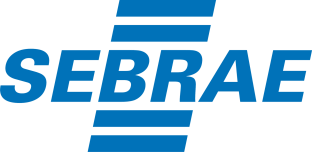 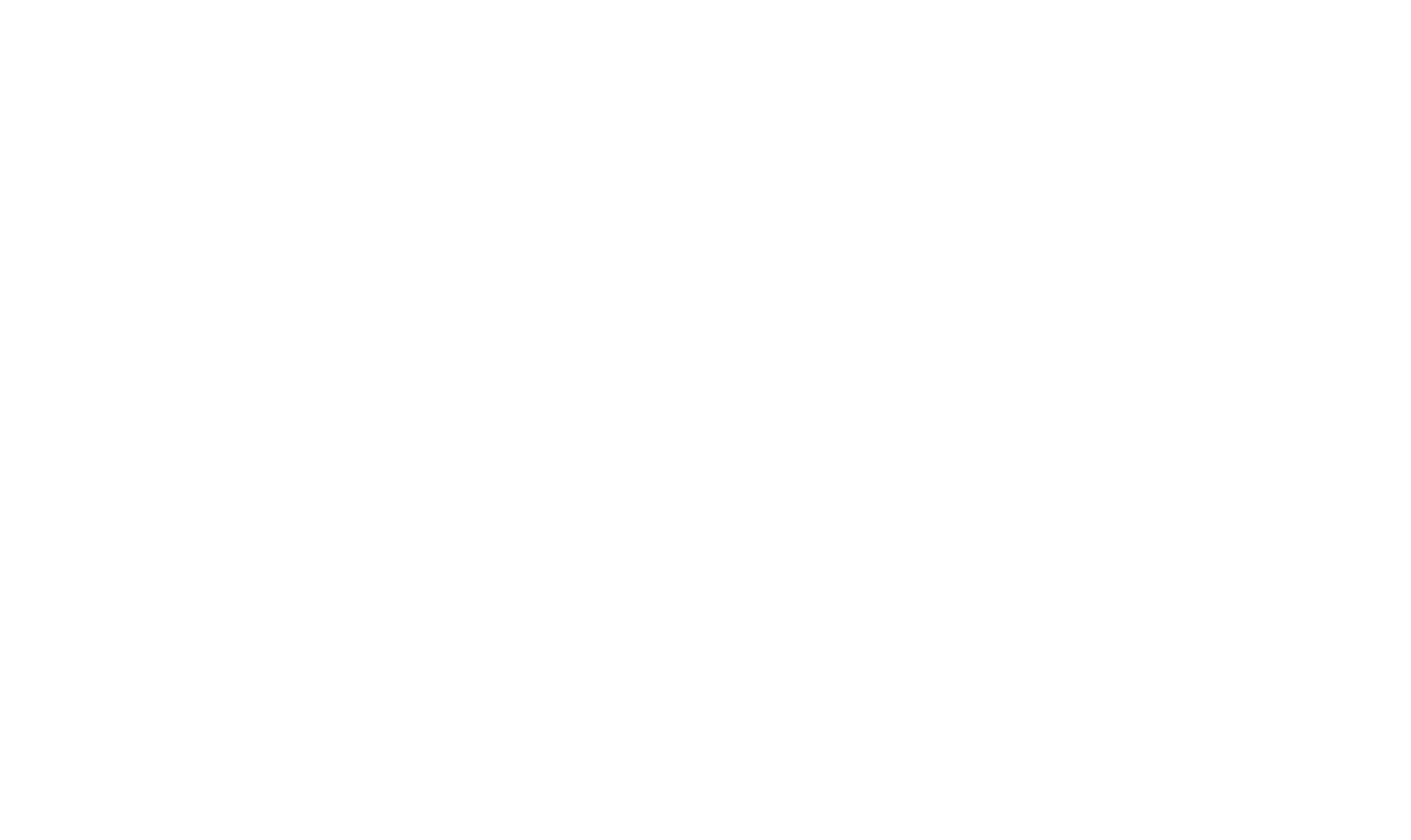 SEBRAE NACIONAL
UNIDADE DE GESTÃO ESTRATÉGICA

Equipe técnica
Alexandre Vasconcelos Lima
Dênis Pedro Nunes
Luiz Hissashi da Rocha
101